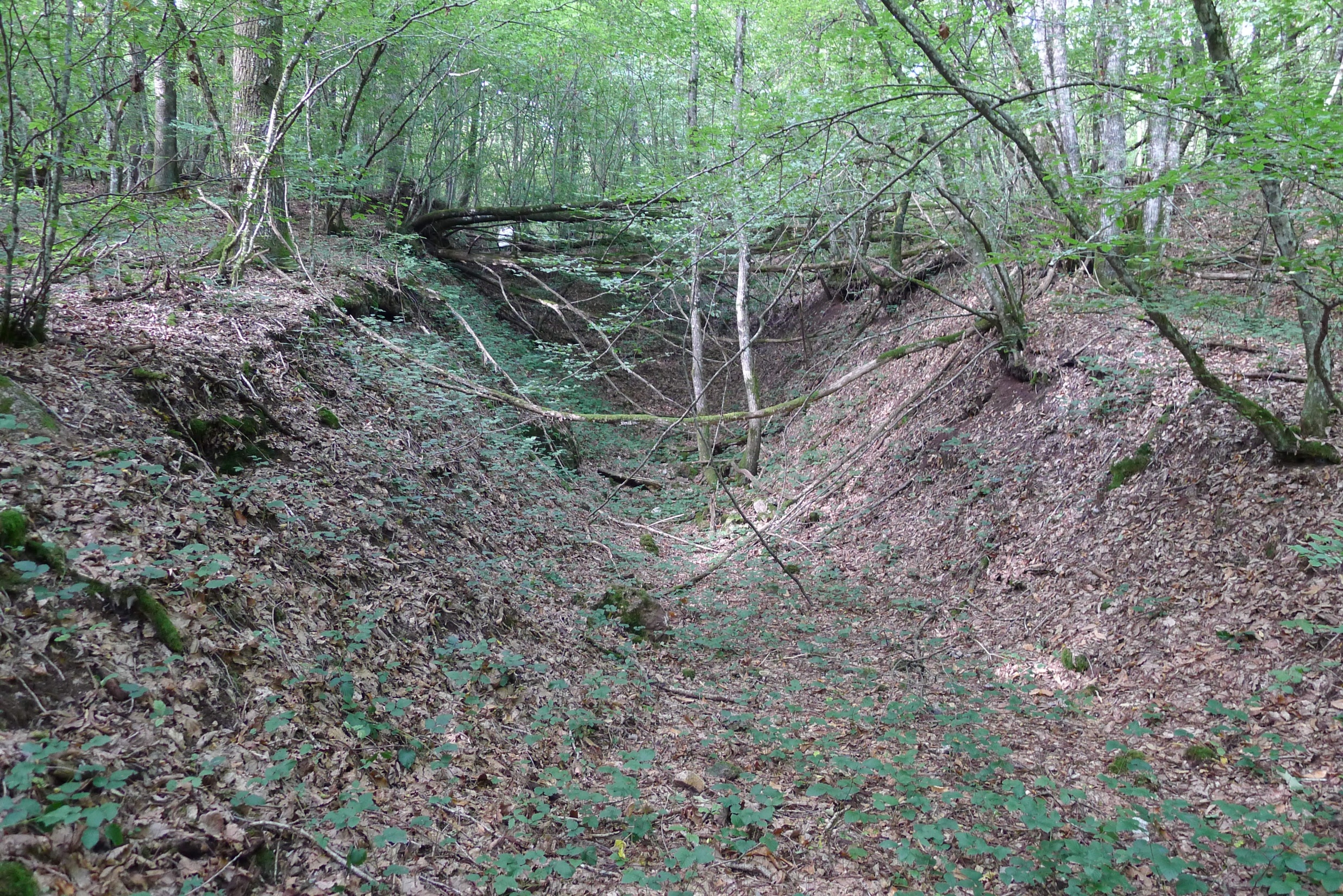 Establishing archaeological prospectivity maps of ancient mines on the basis of EDA and fractal model applied to geochemical data
Monna, F., Gourault, C., Camizuli, E., Nedjai, R., Hamm, G., Cattin, F., Bohard, B., Petit, C., Guillaumet, J.-P., Alibert, P.
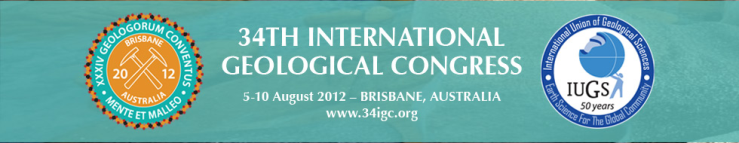 Introduction
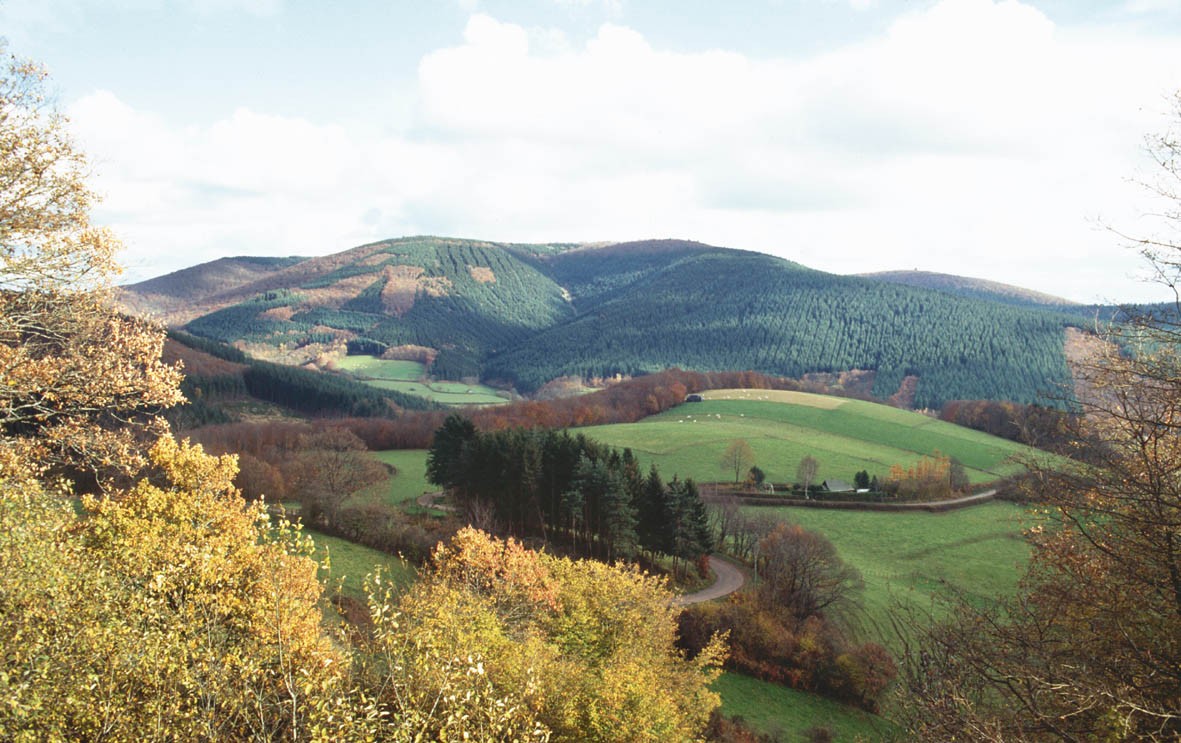 The Celtic Aeduan site of Bibracte:  the end of the 3rd century BC – ca 15 BC
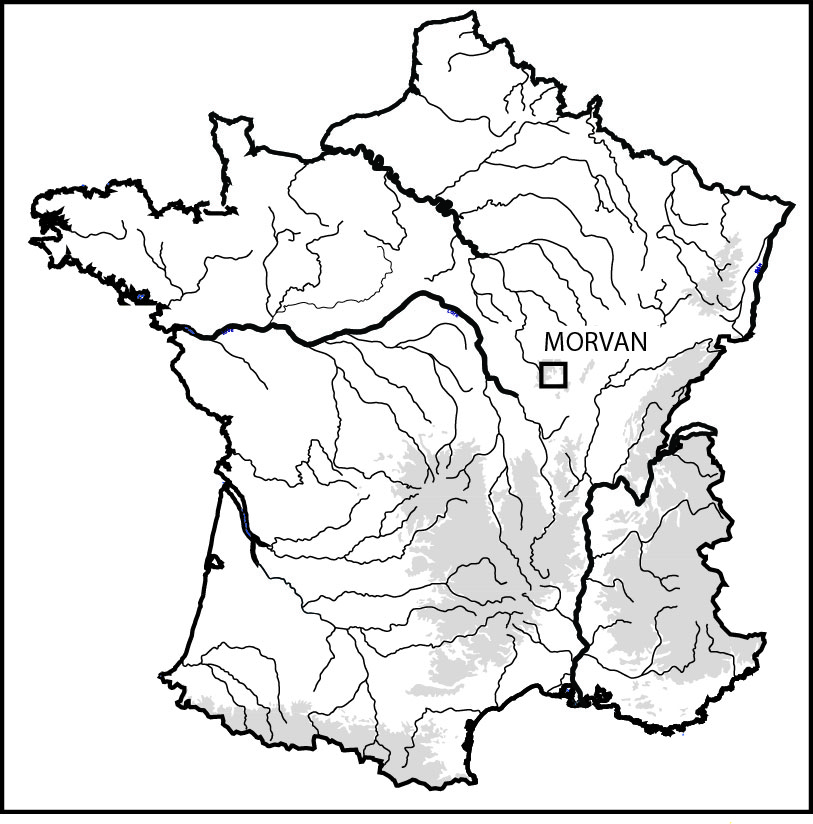 Introduction
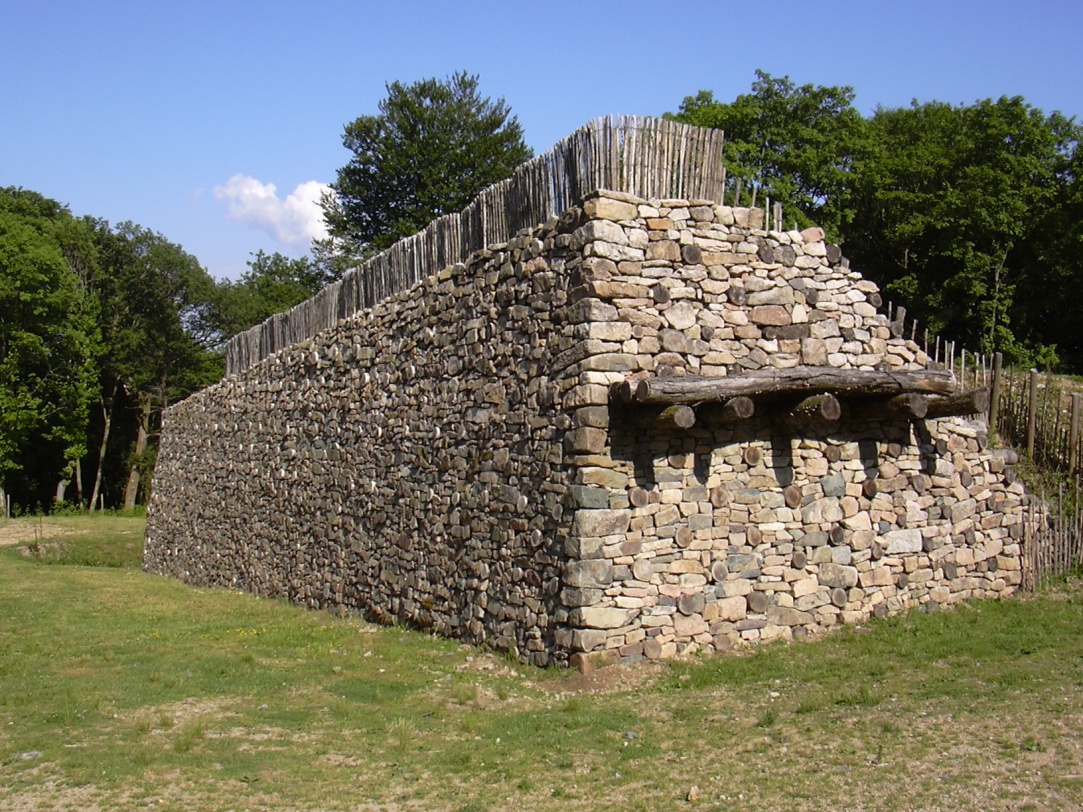 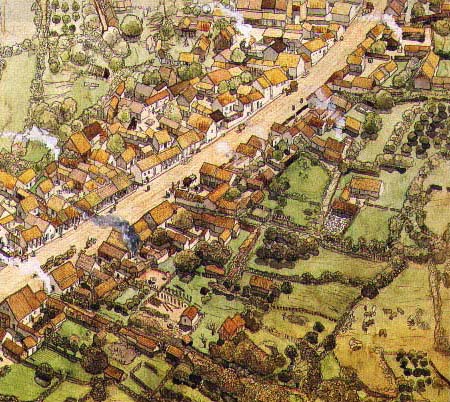 Bibracte at the Mount Beuvray, according to C. Goudineau. Drawing by JC Golvin.
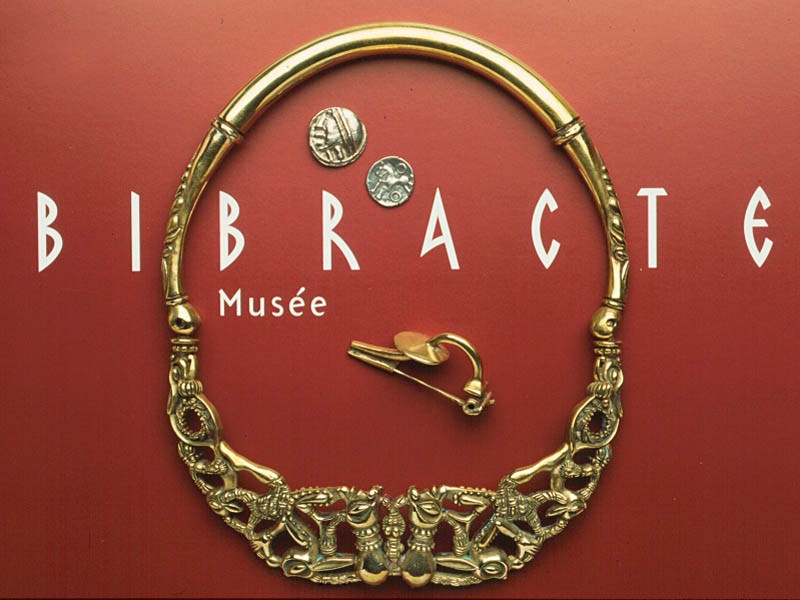 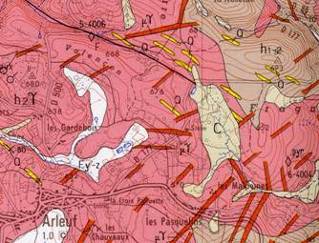 Introduction
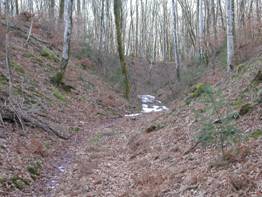 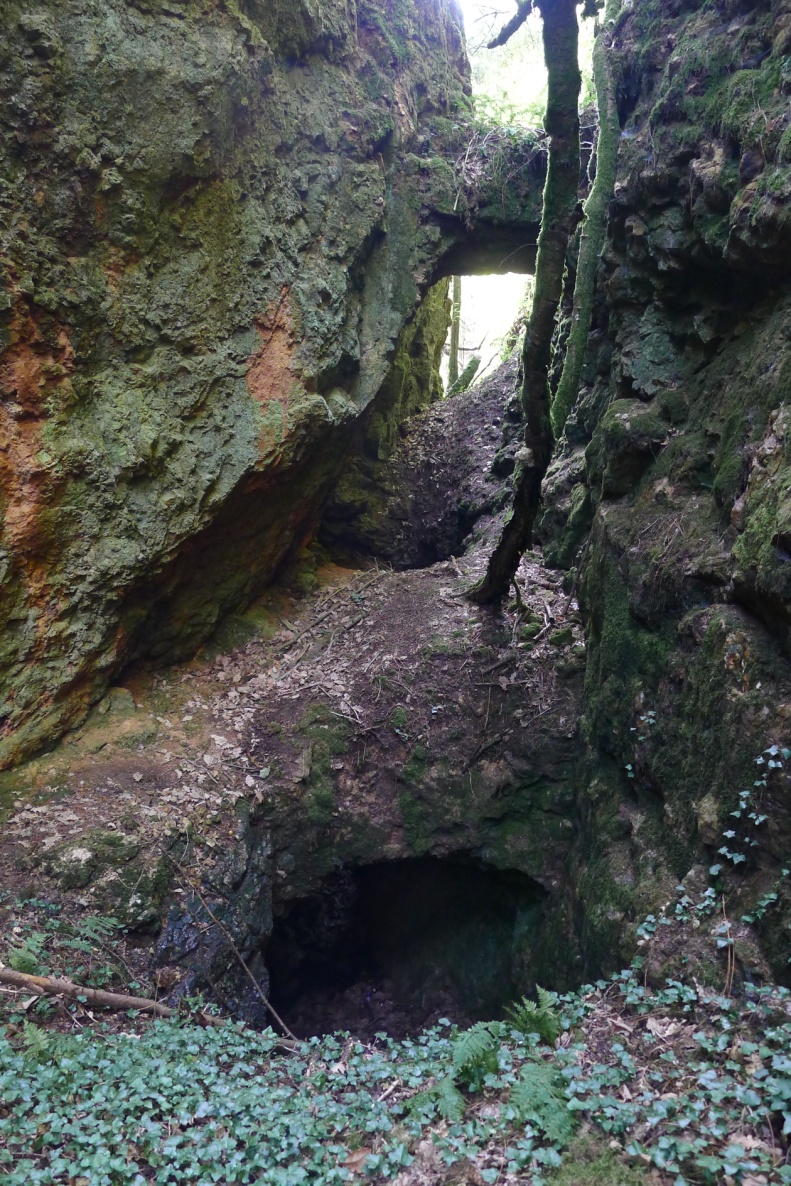 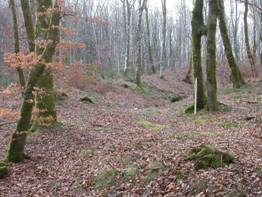 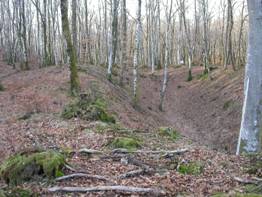 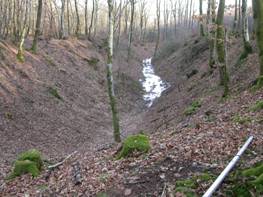 Presence of polymetallic ore deposits

Old works (Pb, Ag, Fe, Cu(?), Au(?)…)
Tamas (2004), Gourault (2009)
Recent works (U, F, Ba, Pb)
Introduction
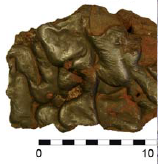 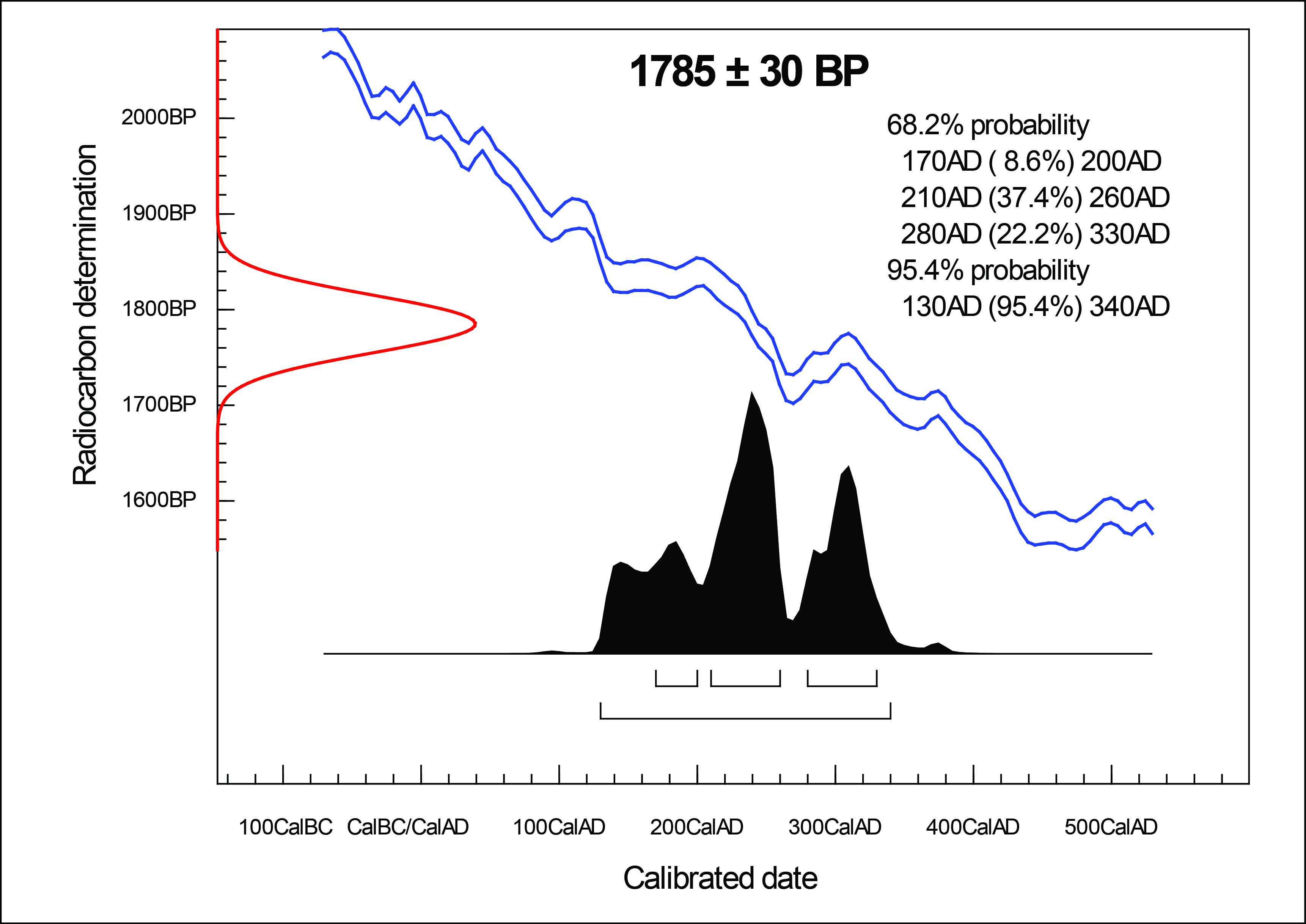 Data from Poznan Radiocarbon Laboratory
The aim of the study
Finding new (old/archaeological) mines to better understand the economy related to metal

-> Pedestrial prospection: 2909 km2 for the Morvan Park (PNRM) alone!

-> Establishing prospectivity maps using the geochemical database of the BRGM
performed from stream sediment sampling


Aims of the present study

1. Reducing as much as possible the size of the area to be prospected

2. Identifying (if possible) the nature of the mineral substances mined in the past
Pilot study site
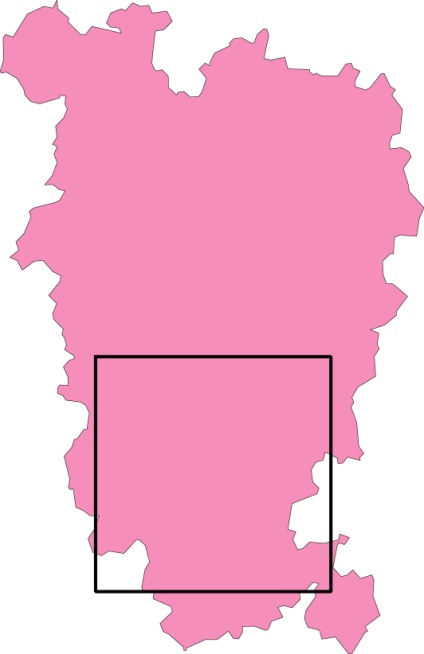 PNRM
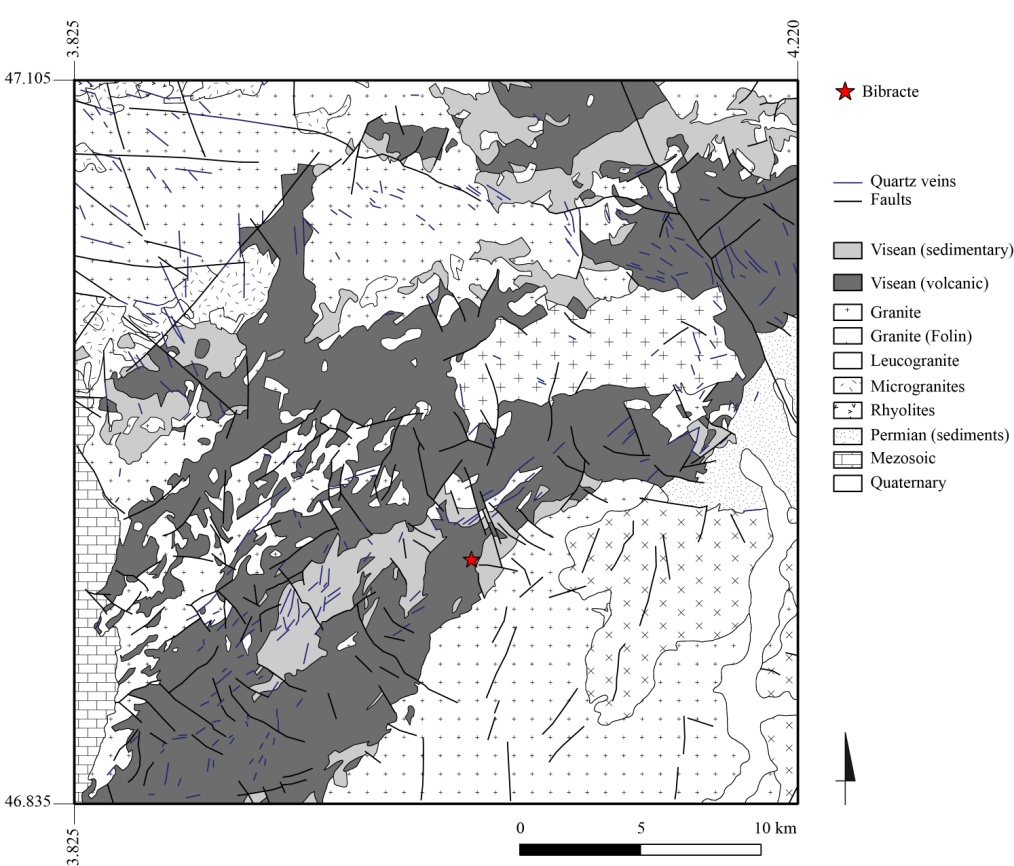 Study site
The pilot study area in the PNRM
A contrasted geology
A targeted area of (only!) 30x30 km2
Methodology
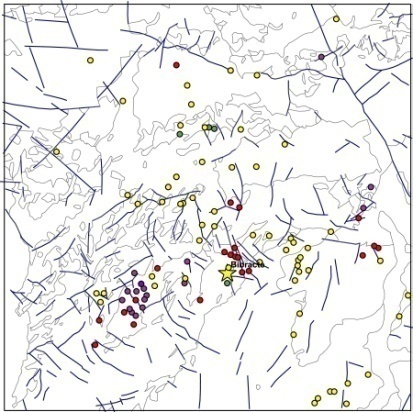 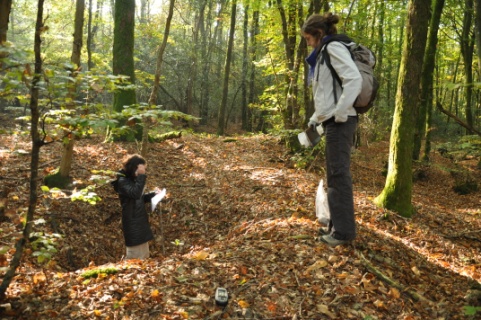 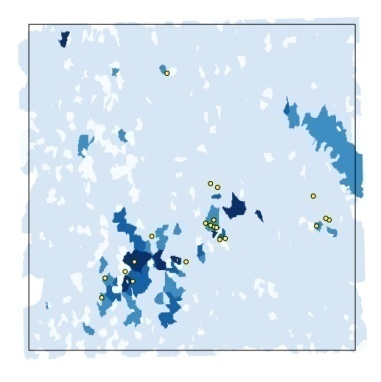 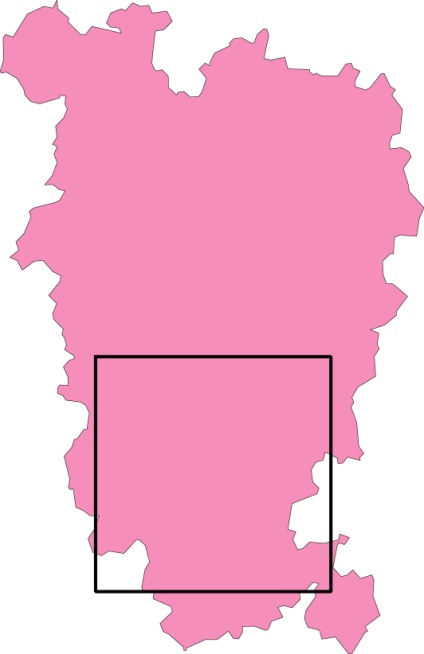 Systematic prospection in a constrained area
Mapping the mines discovered
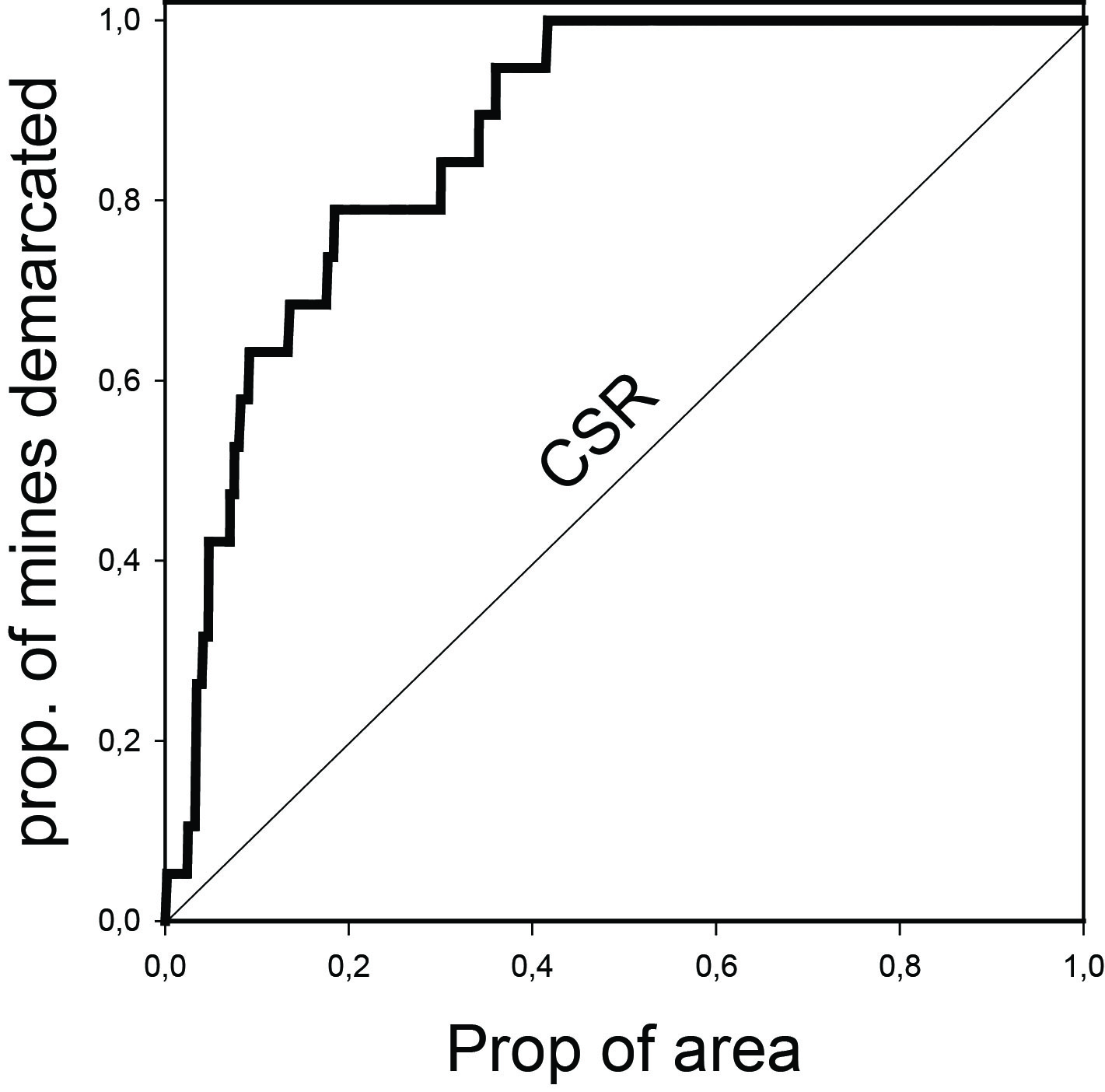 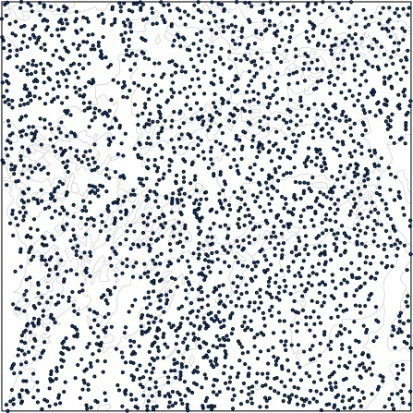 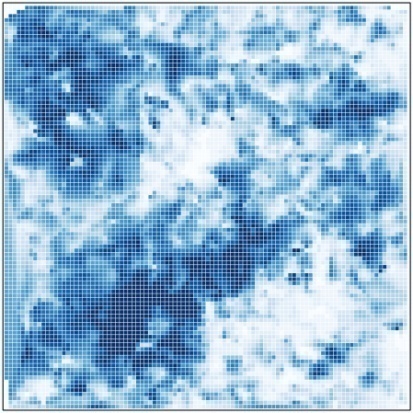 Extrapolating the model to a 
wider area
Downloading the georeferenced SSS data from the BRGM database
Treating the data and delineating the  geochemical anomalies using a CA-based model and Tukey’s EDA (not shown here)
Crossing the models and the mines discovered. Evaluating the quality of the models
Results – Pedestrial prospection
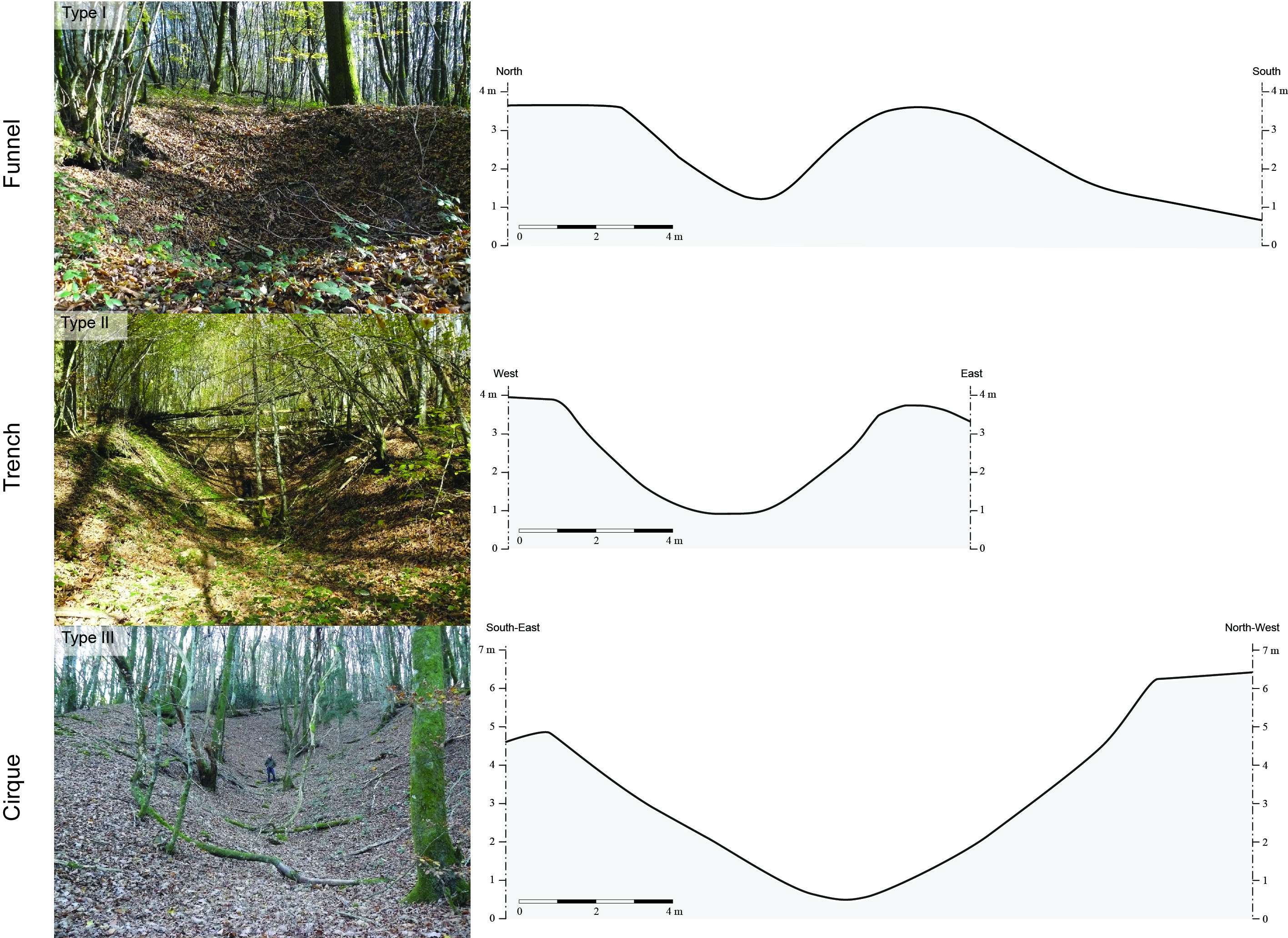 Hundreds of structures
Results – Pedestrial prospection
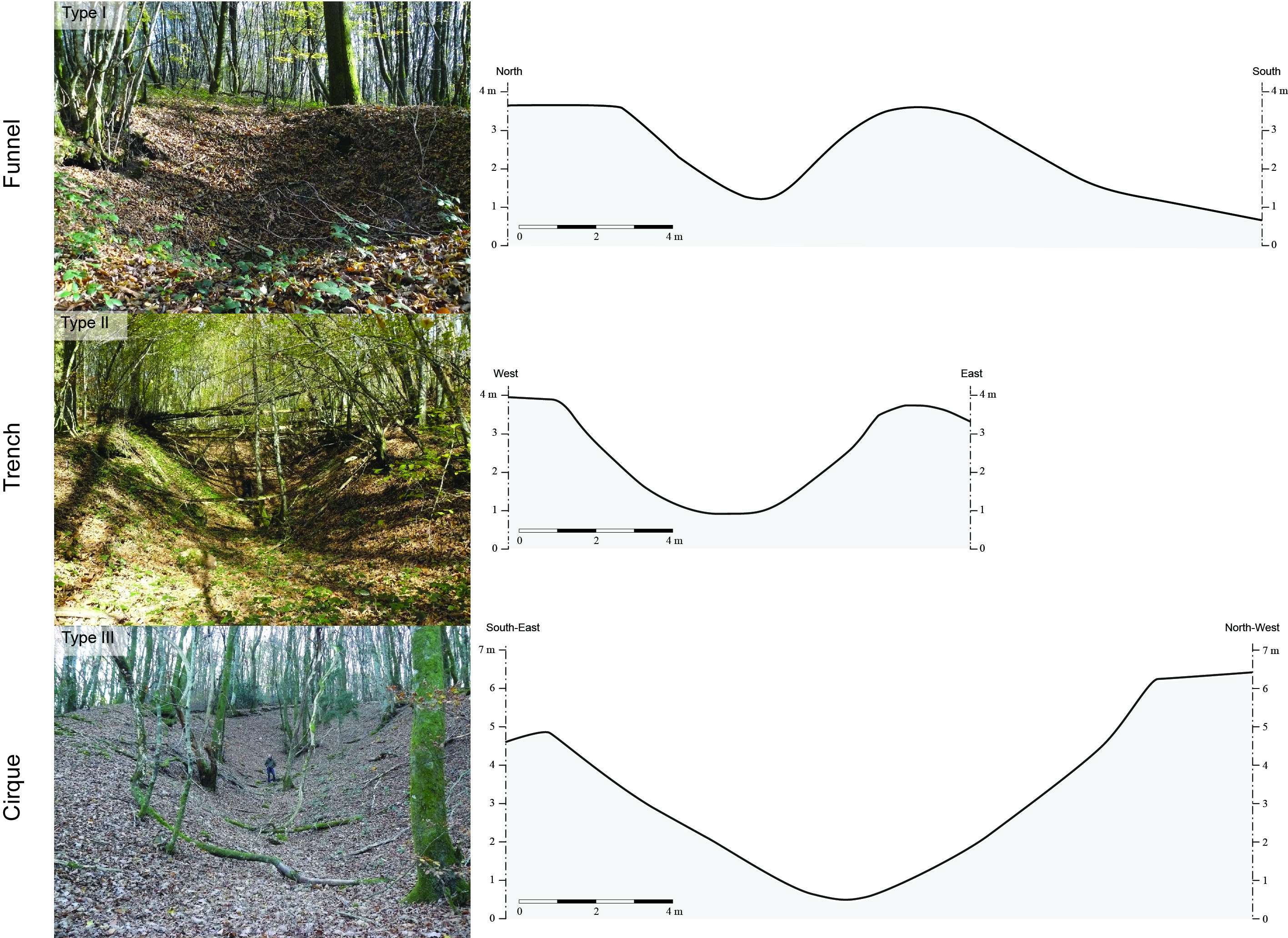 110 structures
Results – Pedestrial prospection
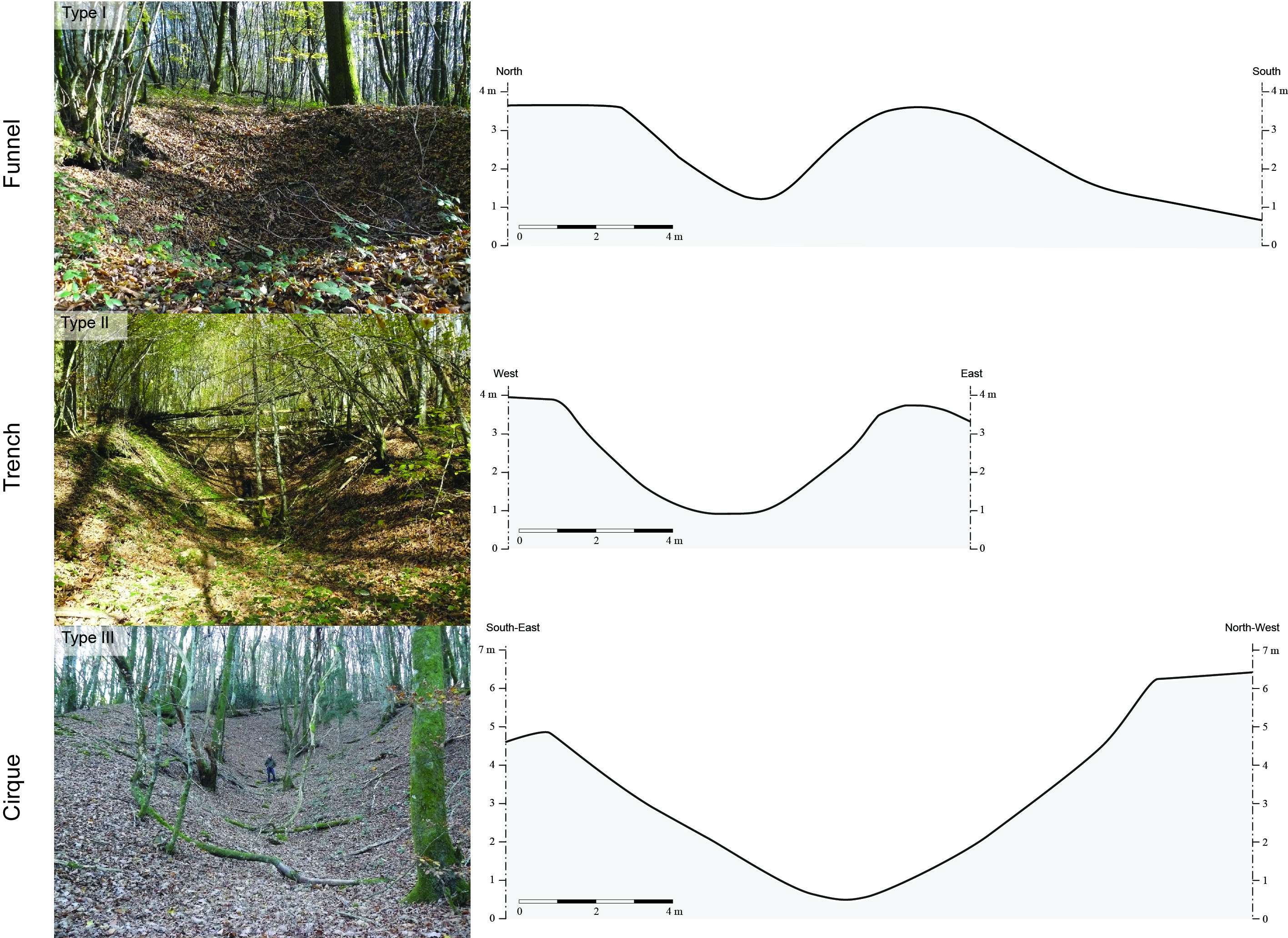 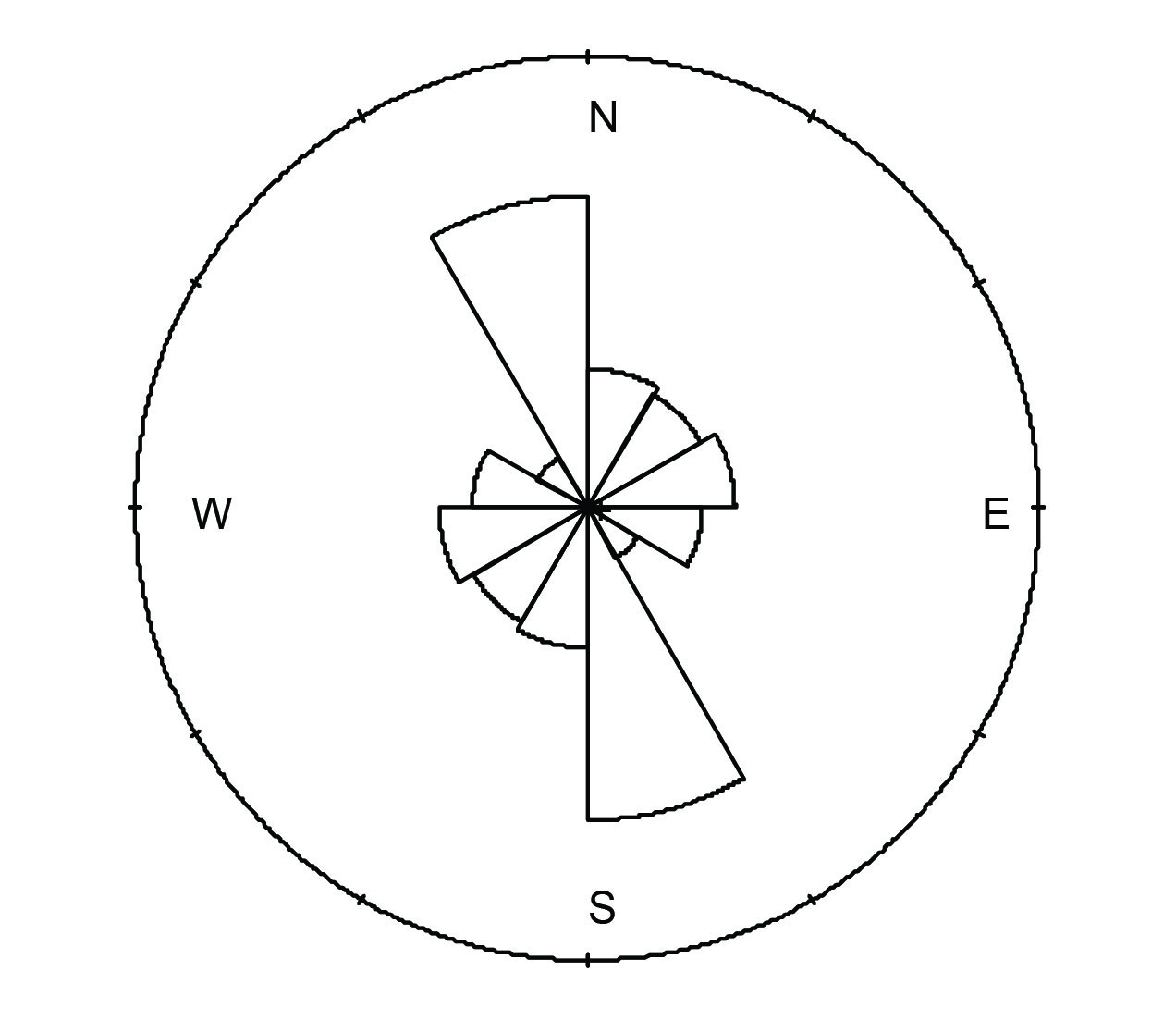 Orientation
Results – Pedestrial prospection
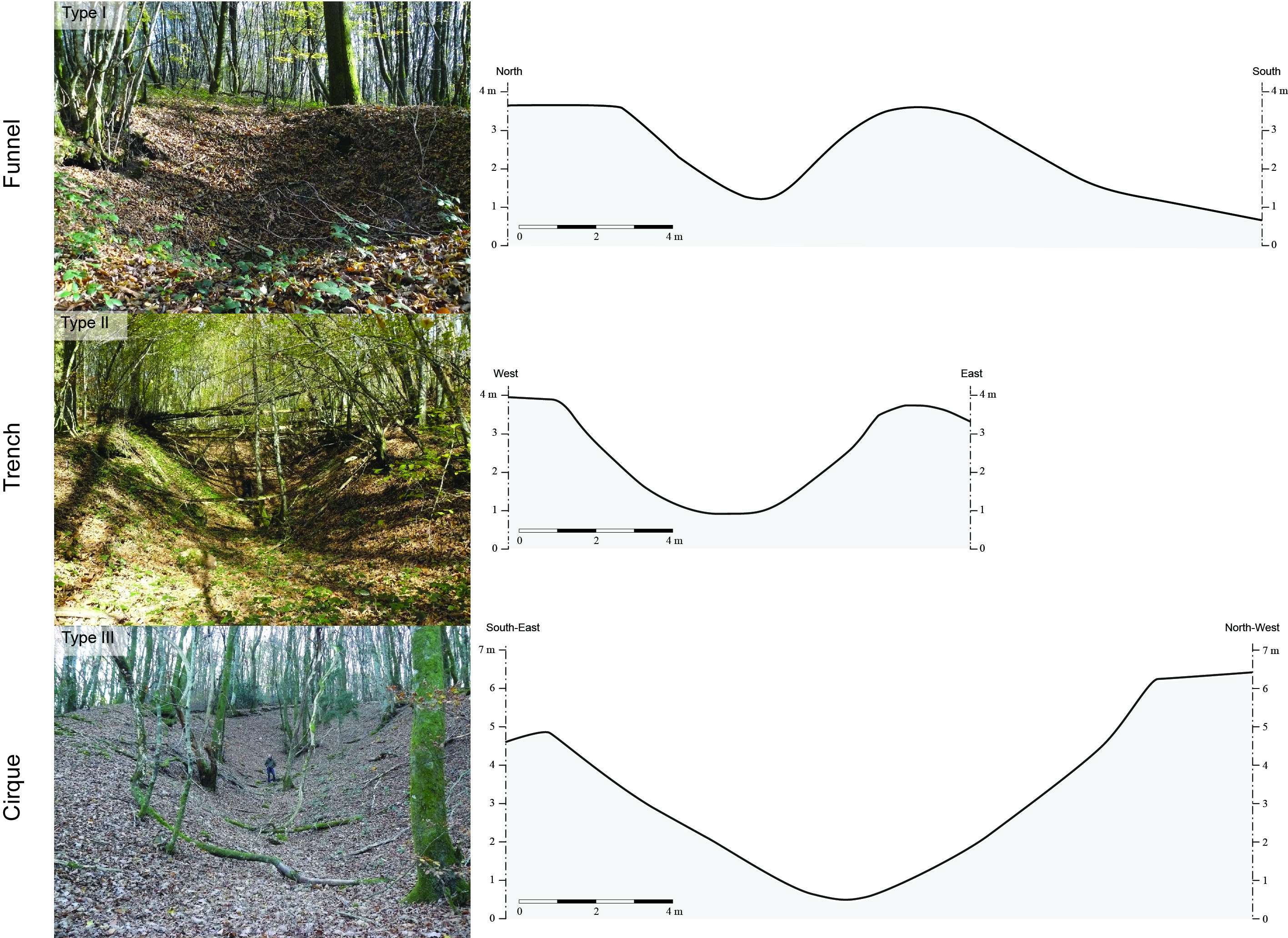 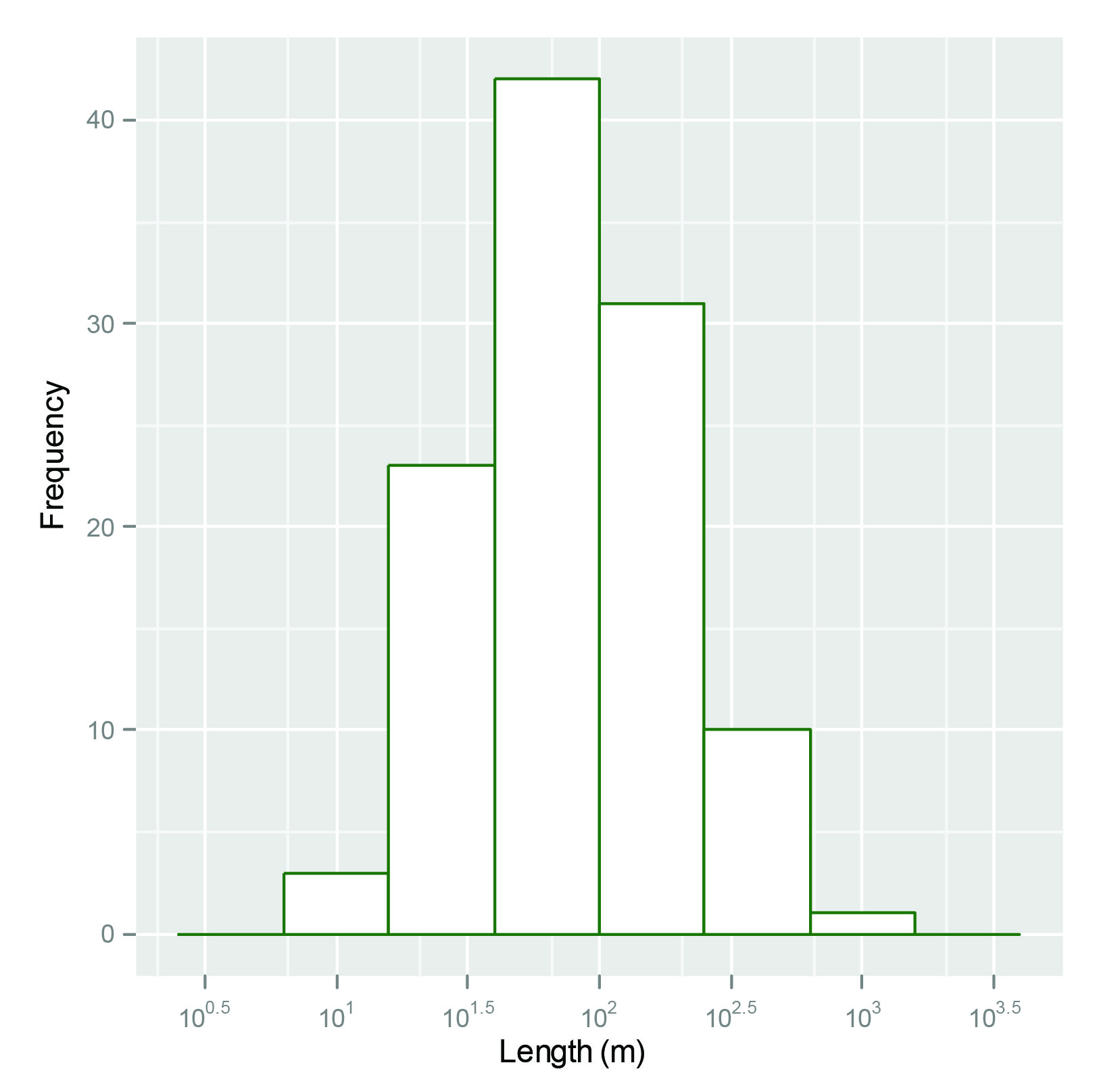 Results – Pedestrial prospection
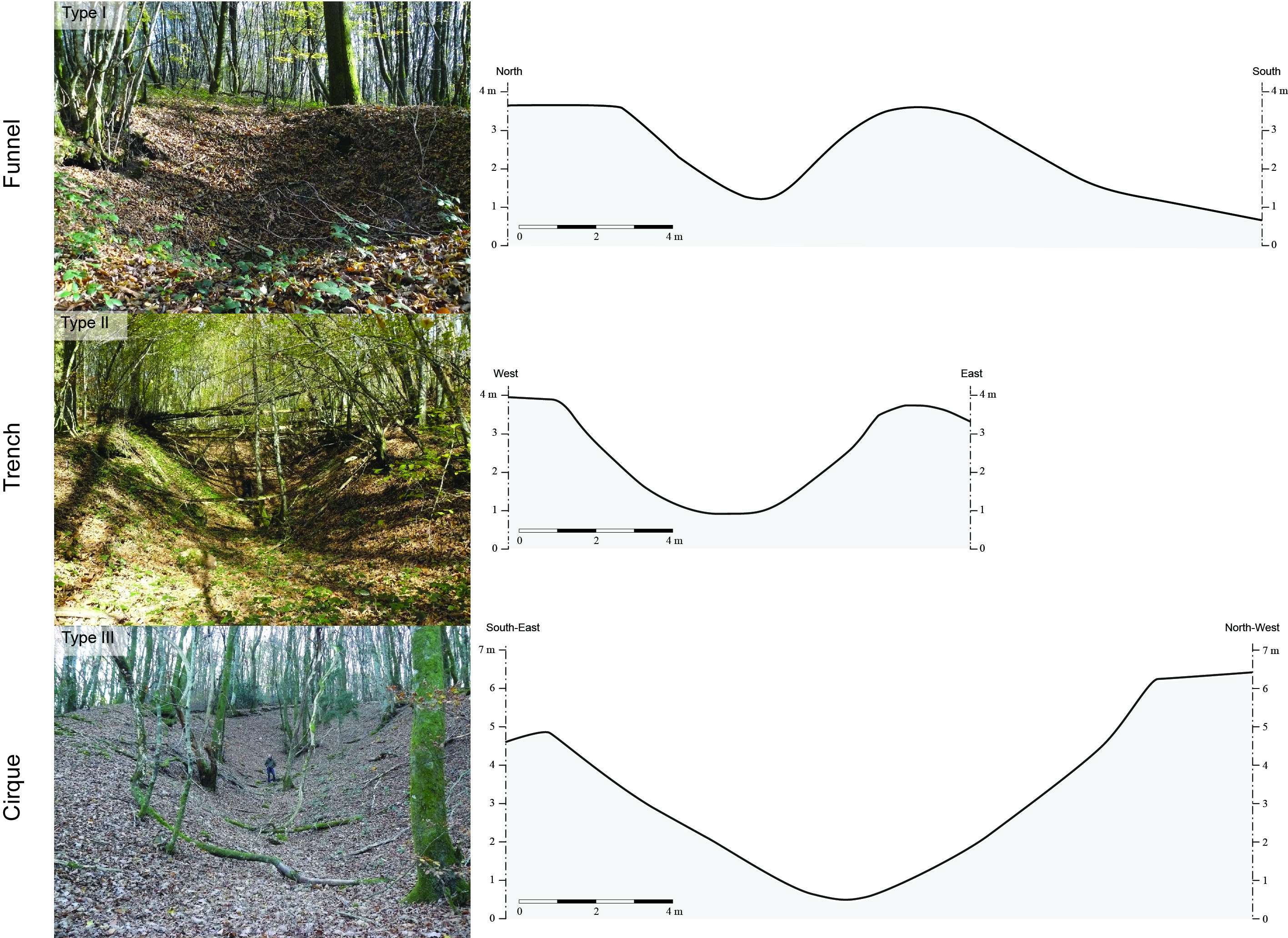 15 structures
Results – Pedestrial prospection
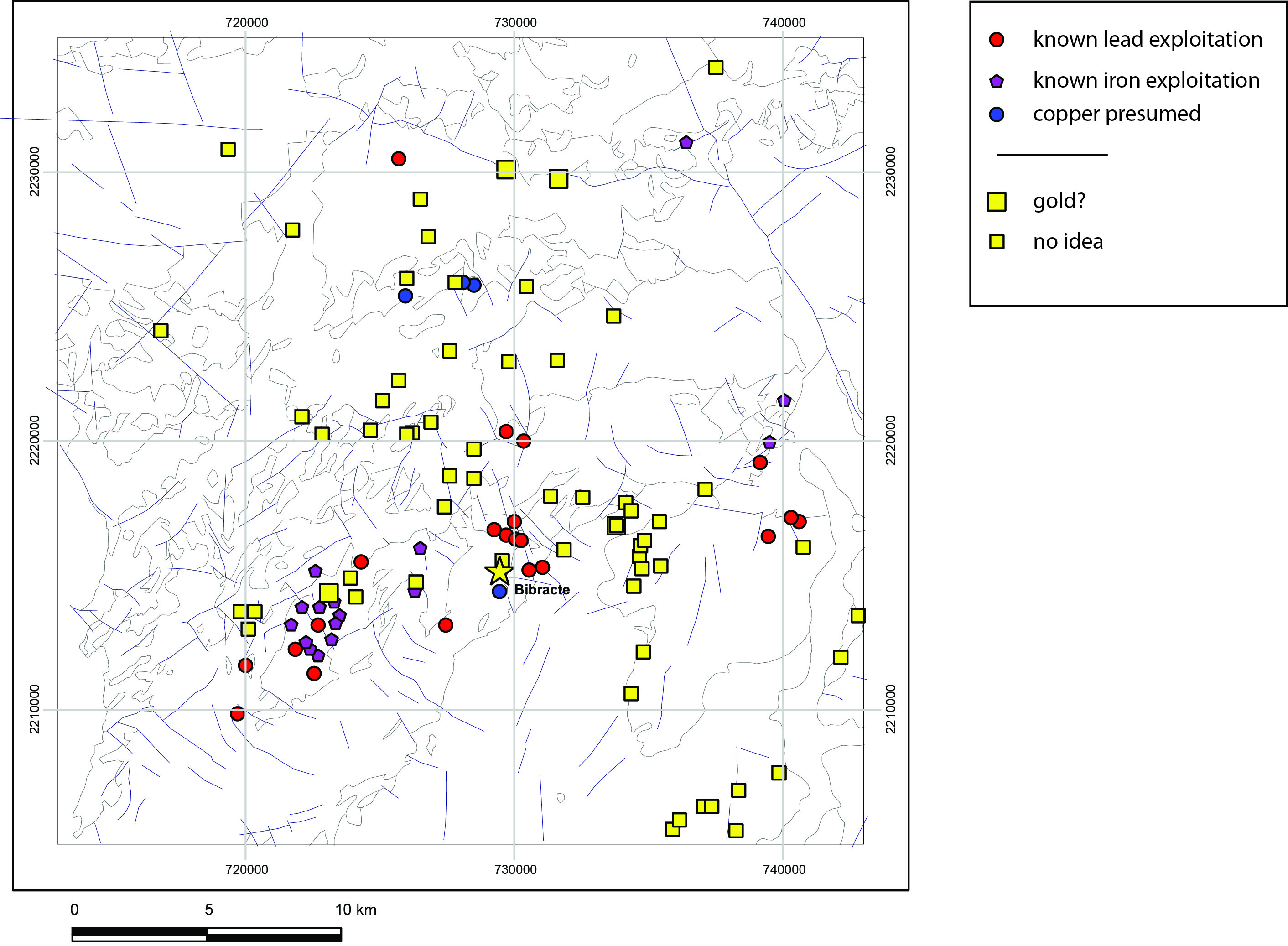 A total of 104 past and modern mining areas are identified when modern U, Ba, & F mines are removed
Results – Geochemistry
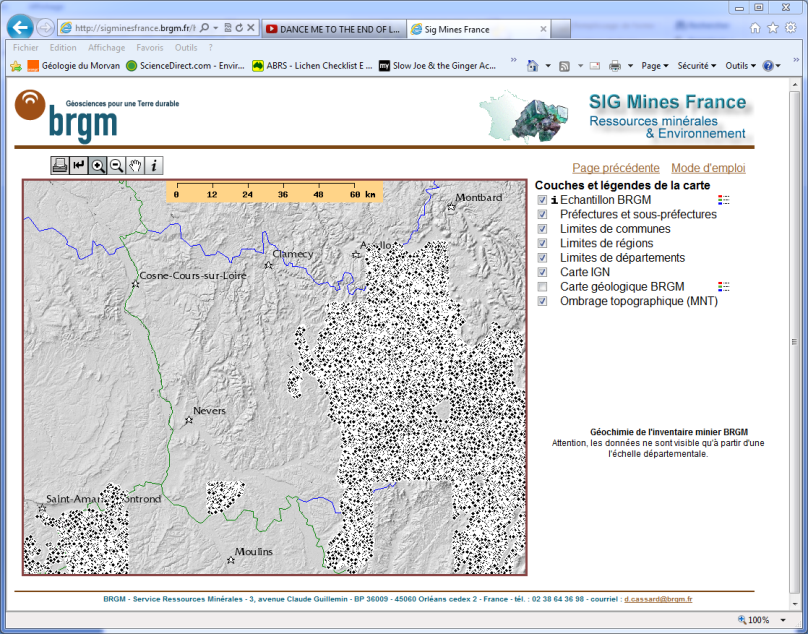 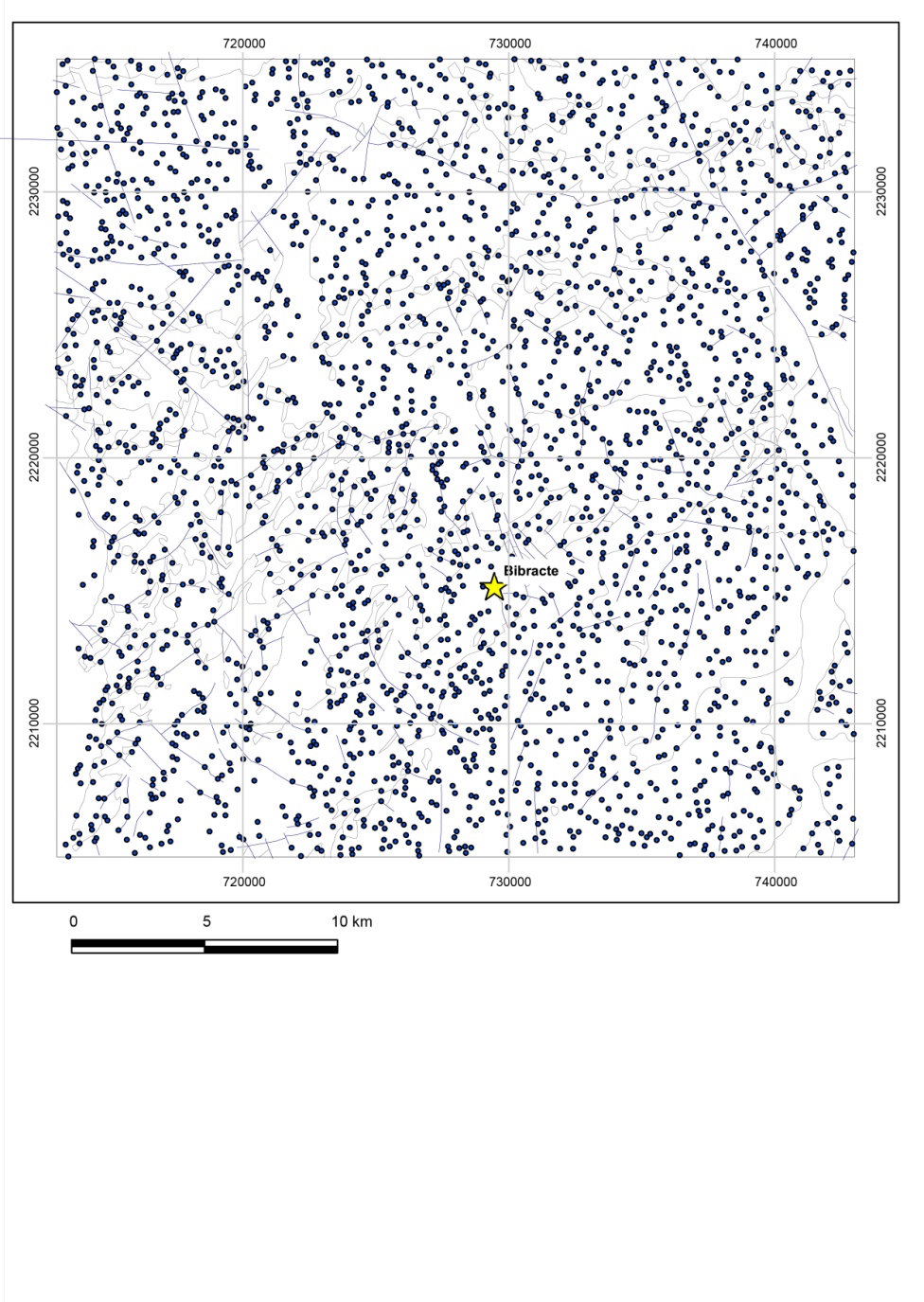 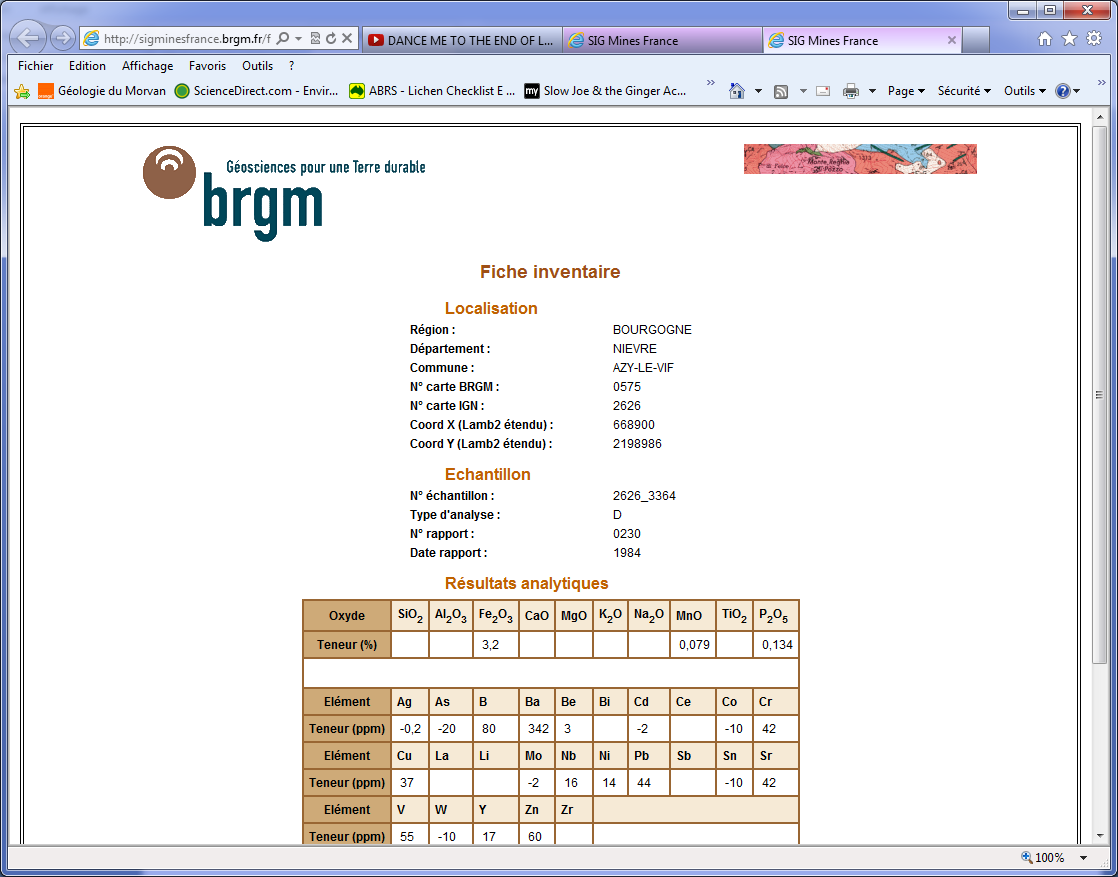 A total of 2543 stream sediment samples have been collected and analyzed by the BRGM within the pilot study area
http://sigminesfrance.brgm.fr/
Results – Geochemistry
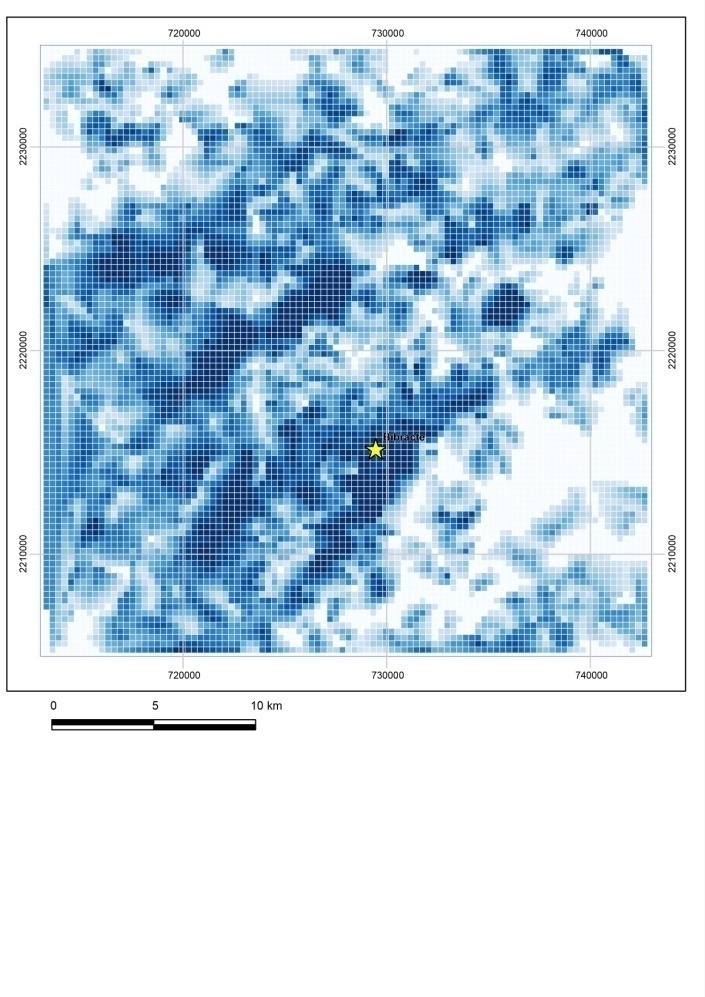 Interpolating log10(Cu)
-> Geochemical landscape (Cu)
A(r>ri) : the area for which r > ri?
Fractal-based C-A plot: the principle
Results – Geochemistry
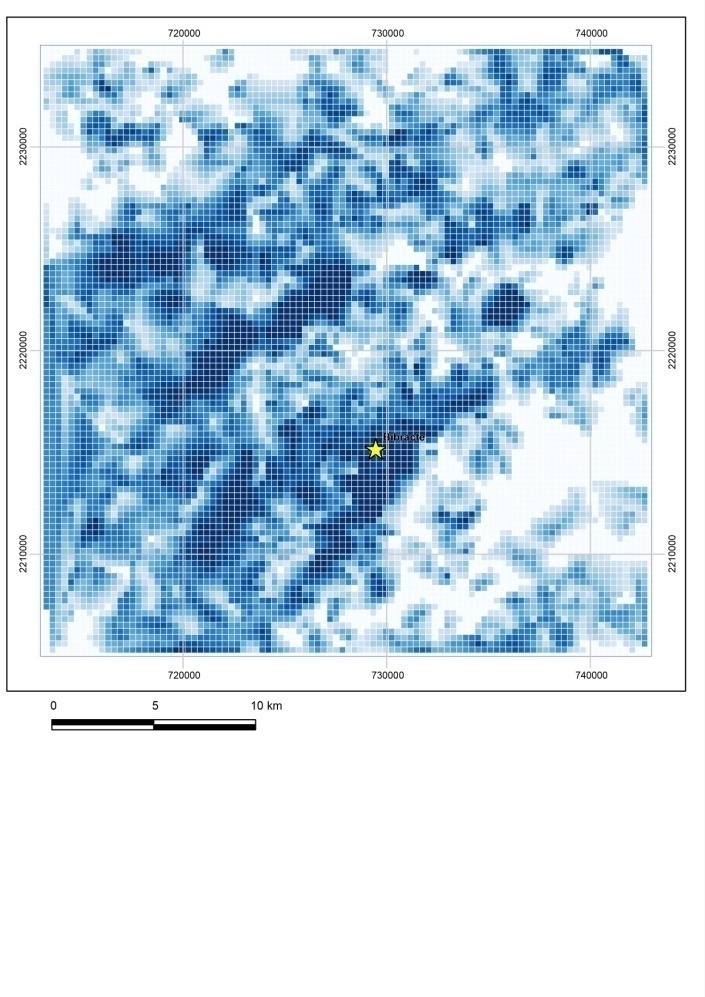 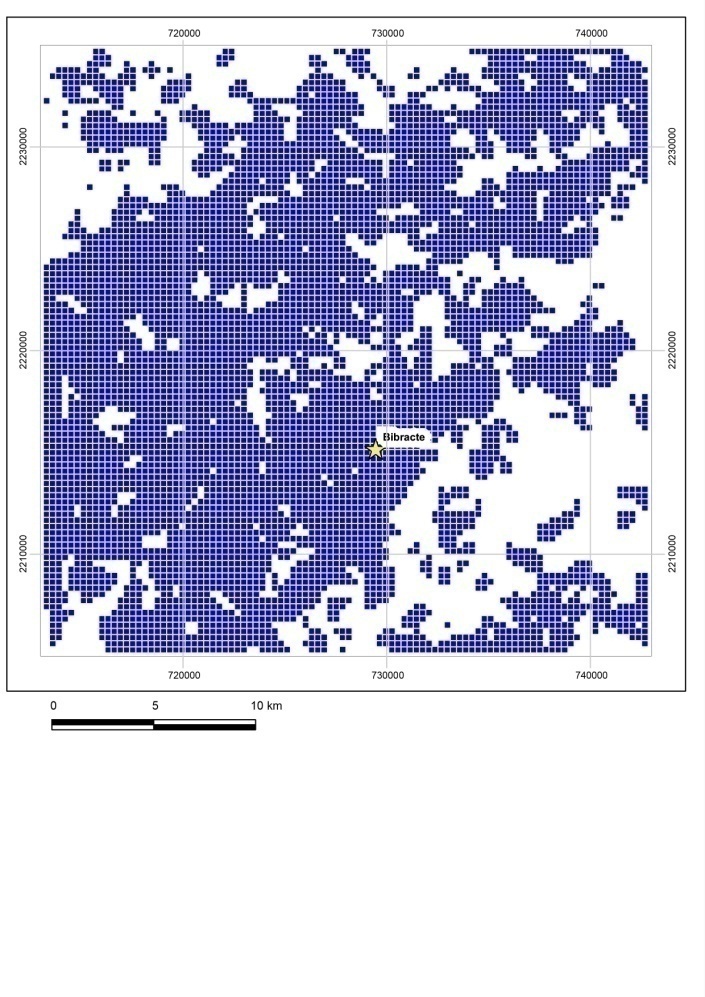 Interpolating log10(Cu)
-> Geochemical landscape (Cu)
Log10(Cu)>1
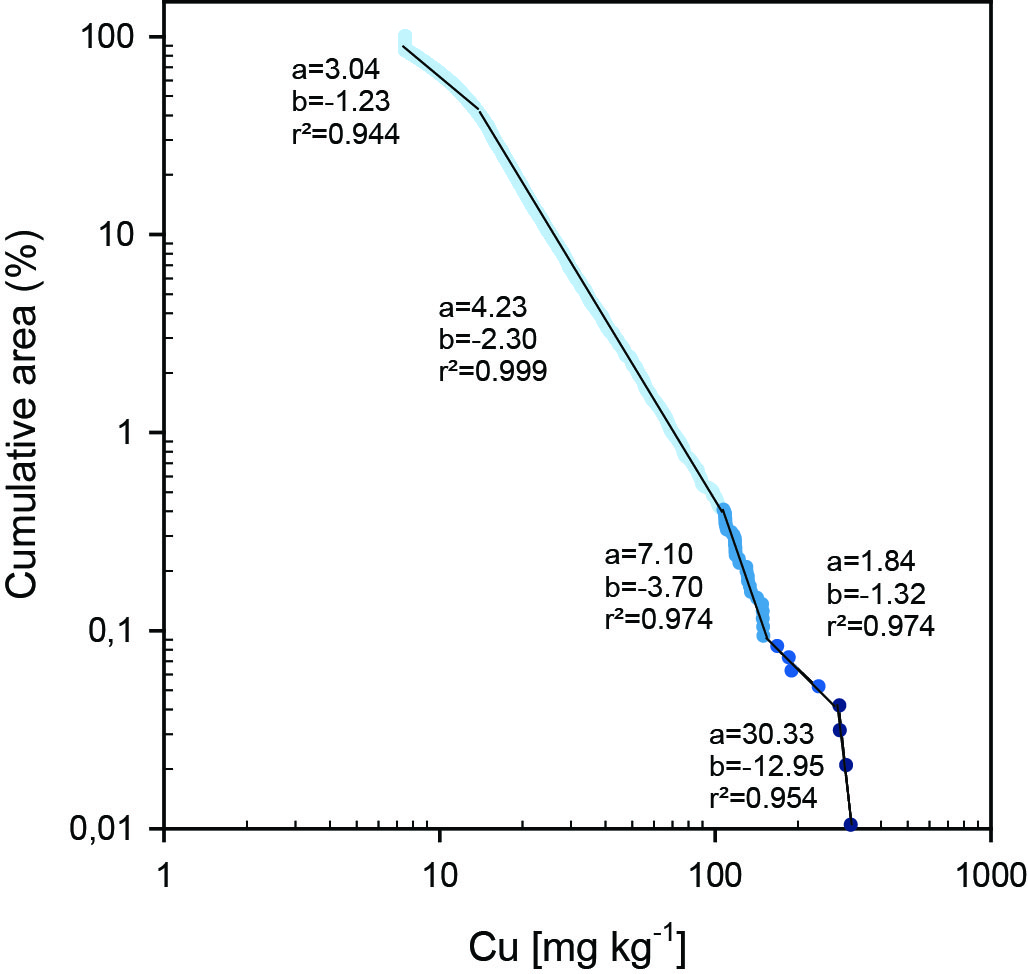 A(r>ri) : the area for which r > ri?
Fractal-based C-A plot: the principle
Results – Geochemistry
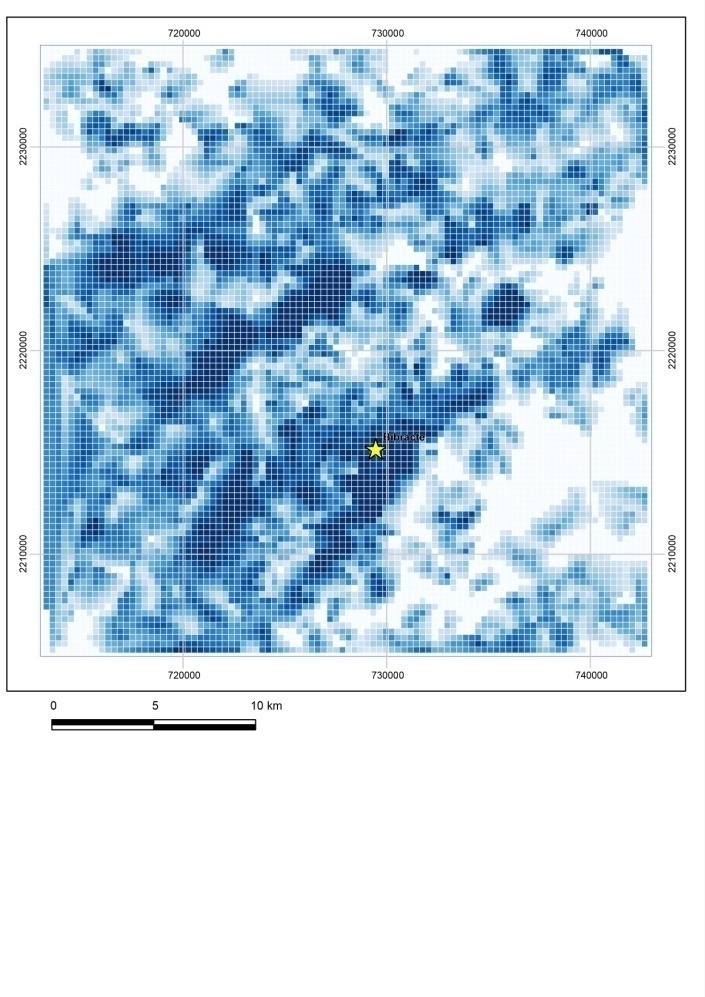 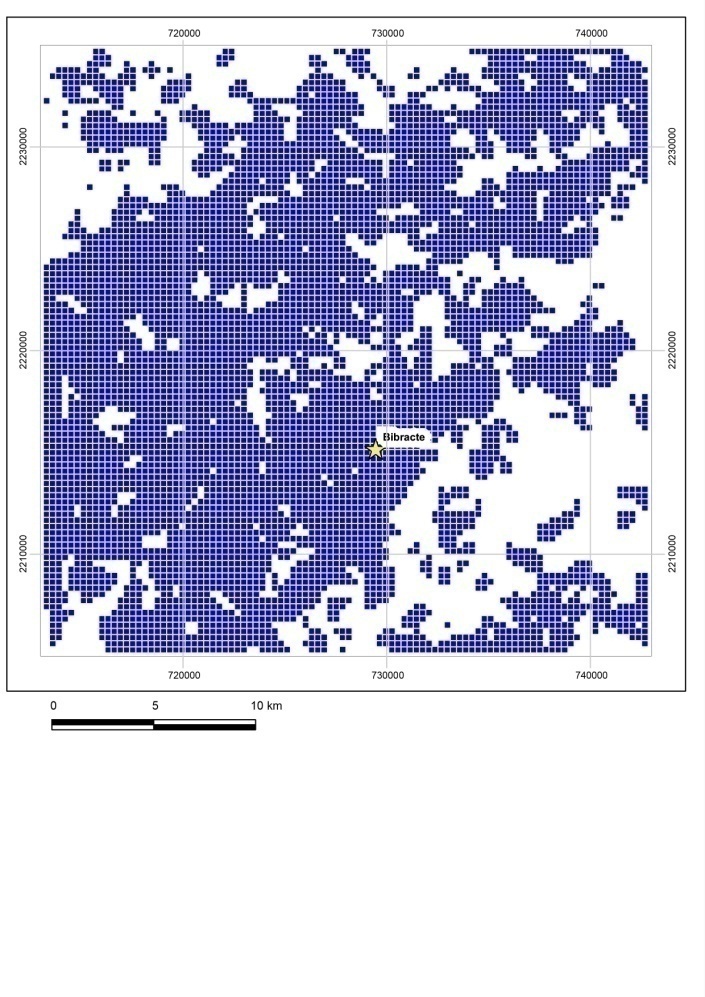 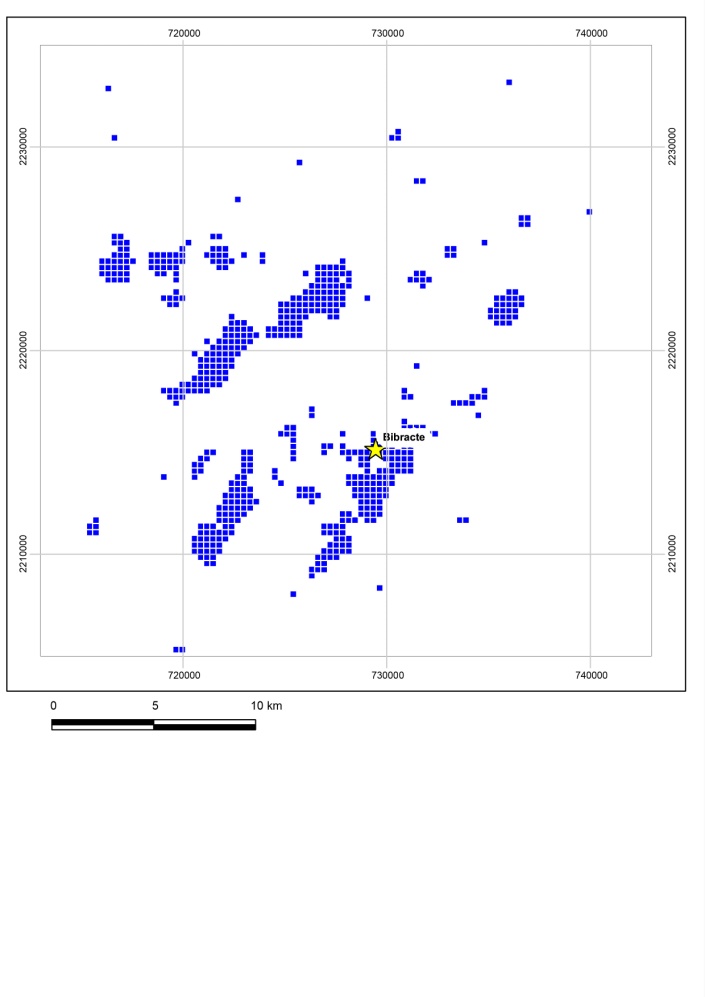 Interpolating log10(Cu)
-> Geochemical landscape (Cu)
Log10(Cu)>1.5
Log10(Cu)>1
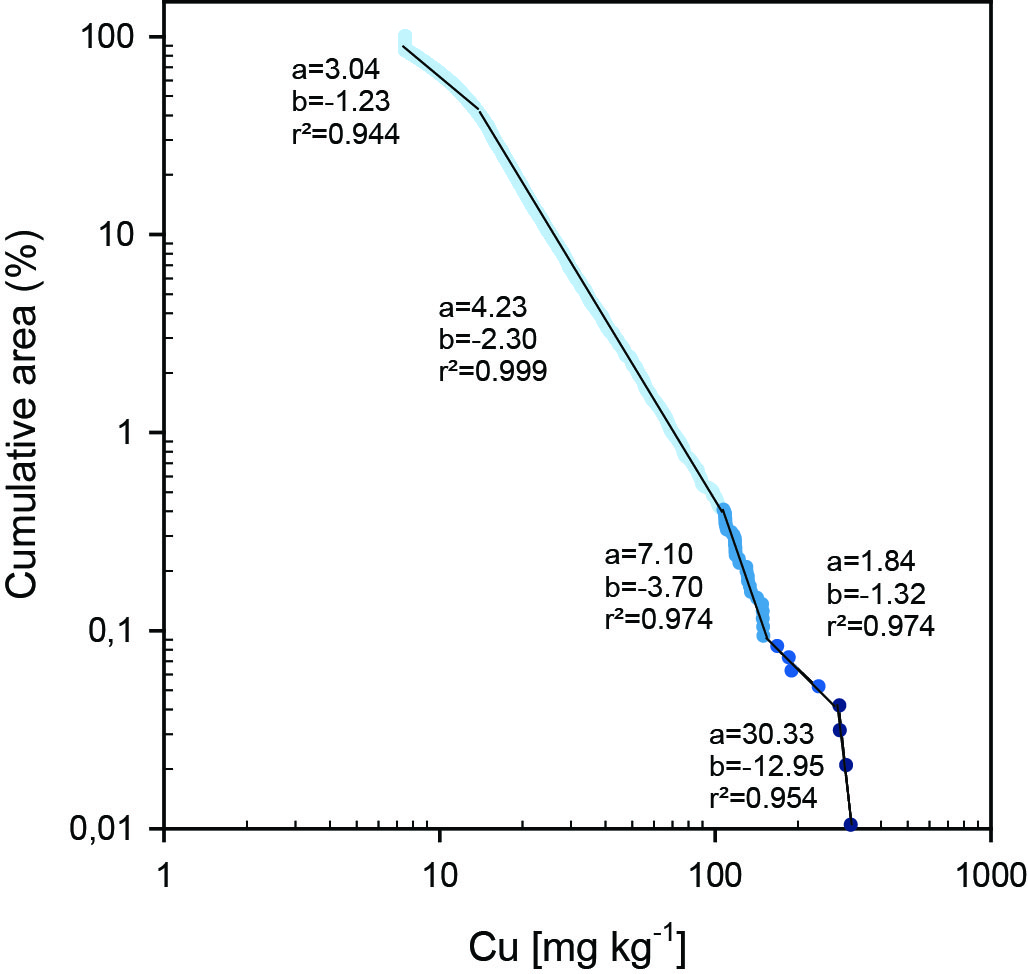 A power law: A(r>ri) = cri-D

A(r>ri) : the area for which r > ri
c: a constant
D: the fractal dimension
Fractal-based C-A plot: the principle
Results – Geochemistry
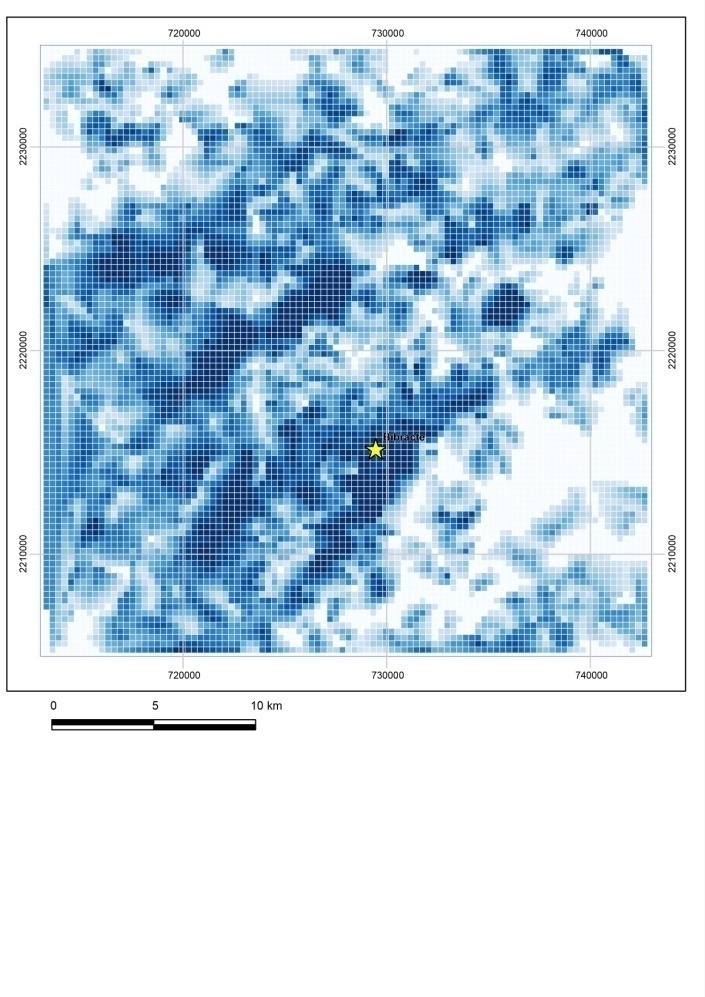 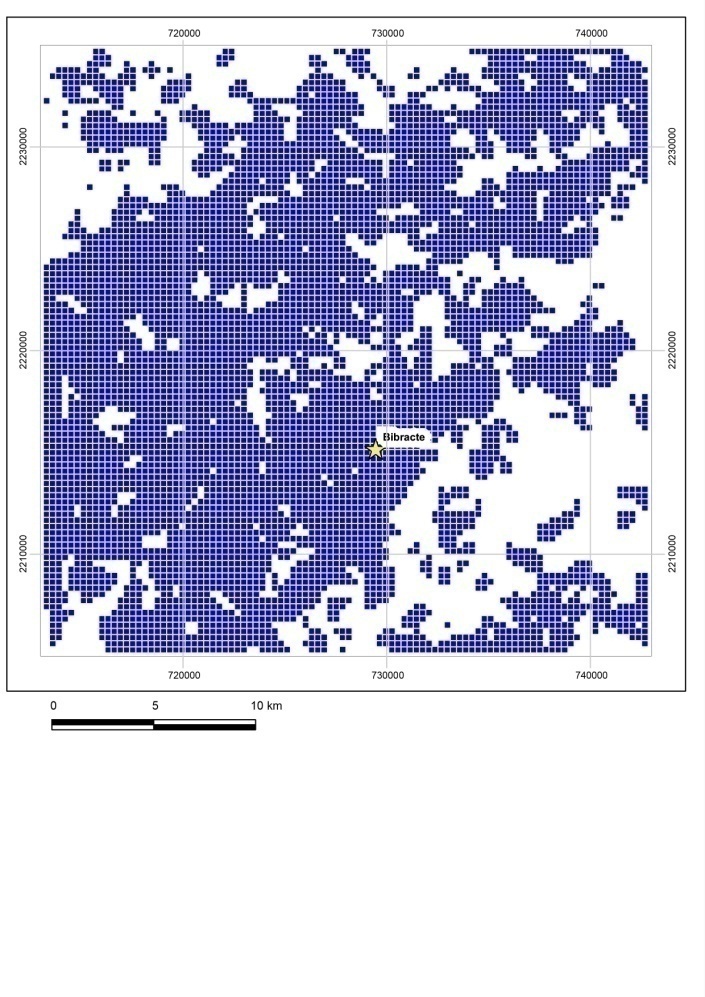 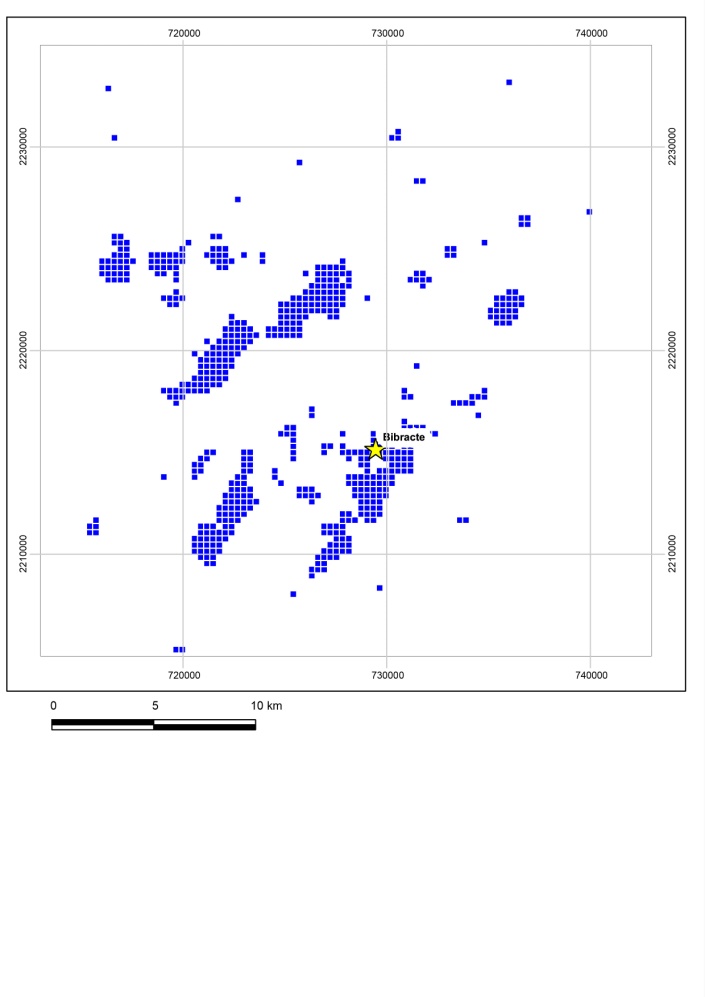 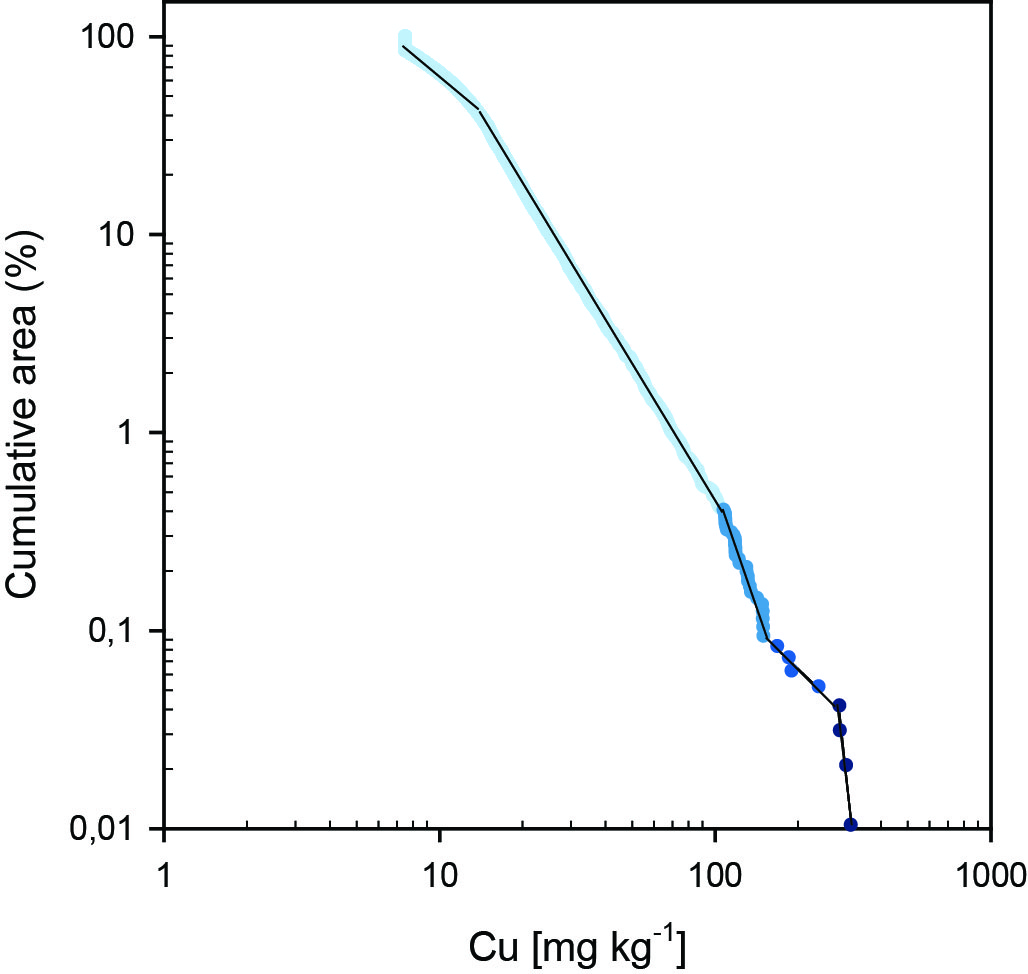 Low Backg.
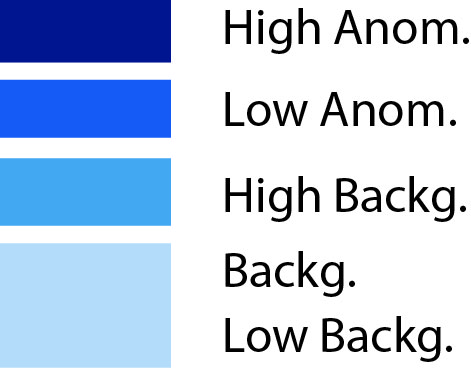 Backg.
High Backg.
Changes in fractal 
dimension
Low Anom.
High Anom.
Fractal-based C-A plot
More details in Chen et al. (1994) and Carranza (2009)
Results – Geochemistry
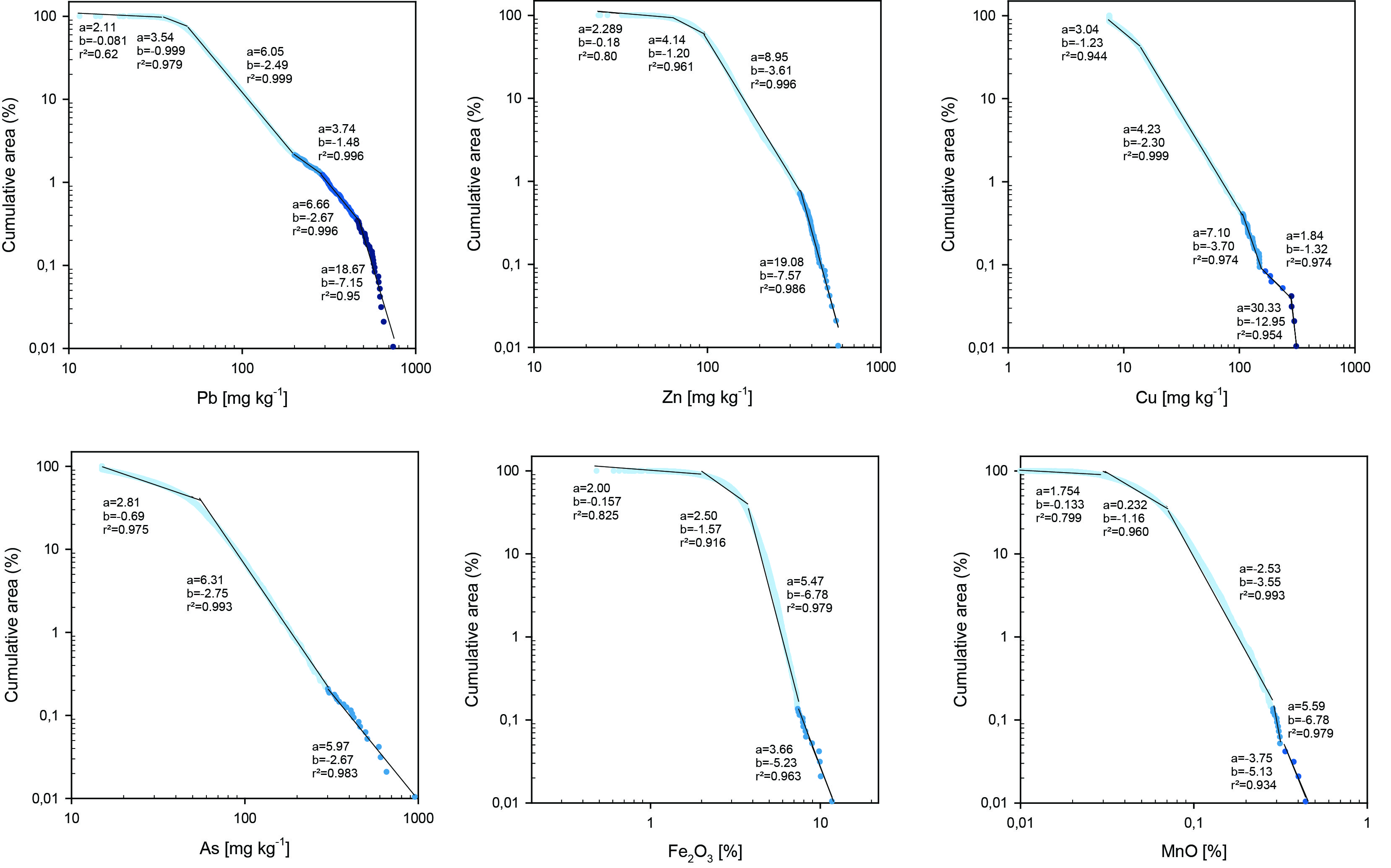 Confronting geochemistry and prospection
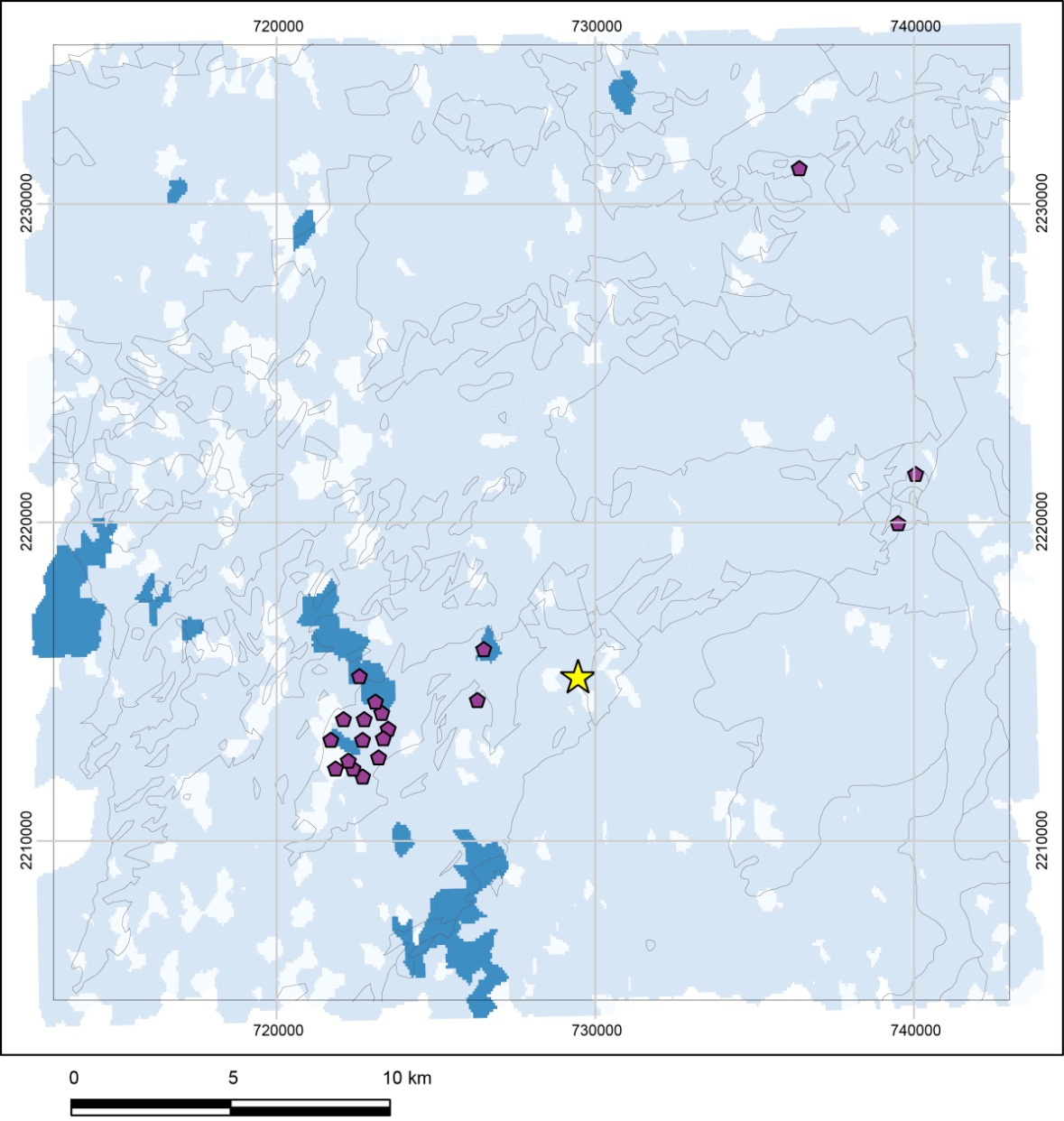 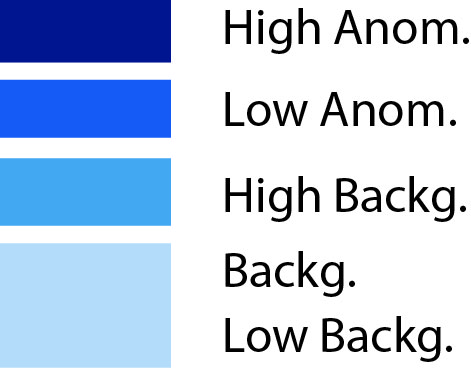 Iron anomalies (fractal model) + known  iron mines
Iron mining cannot be seen with SSS
Confronting geochemistry and prospection
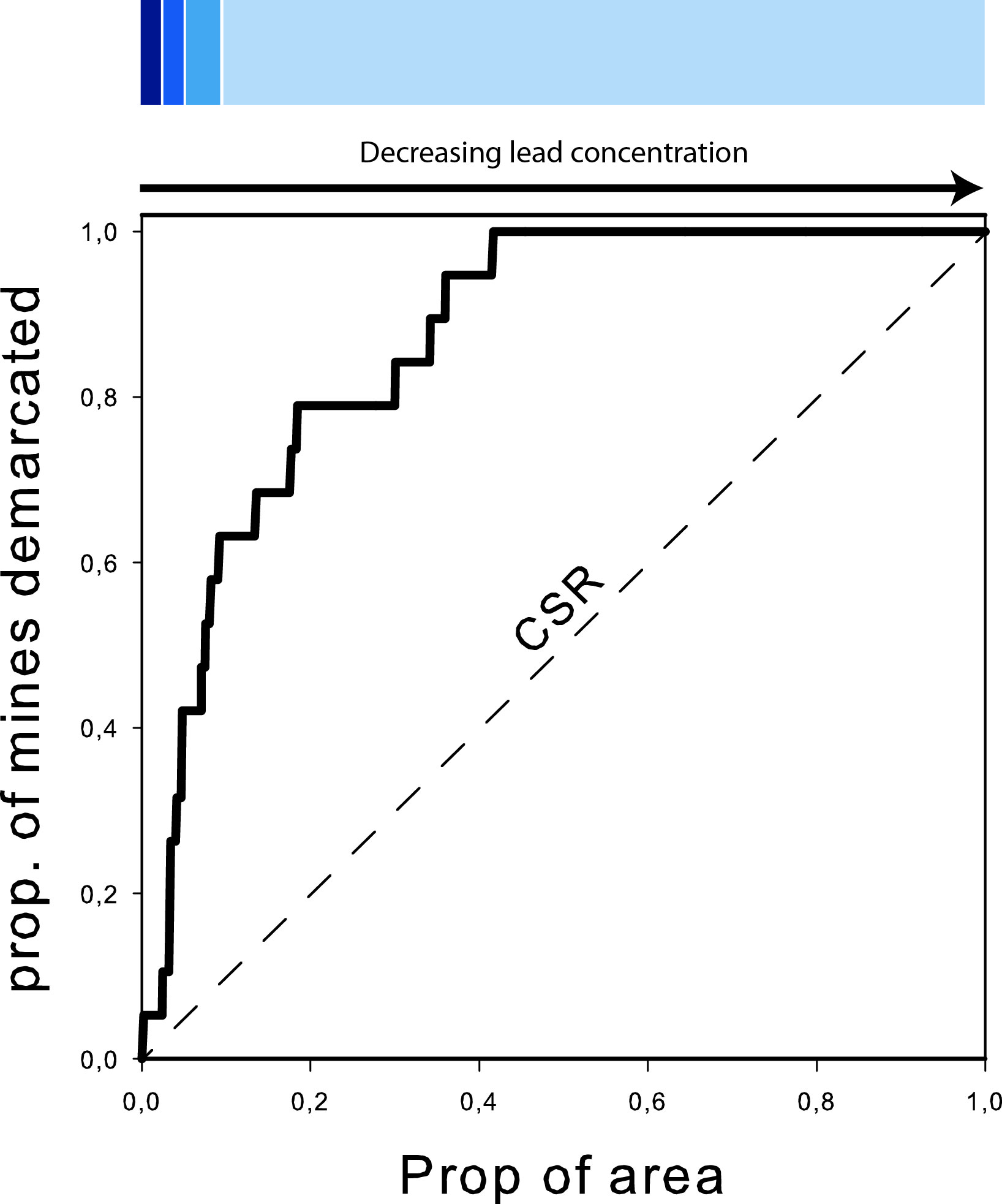 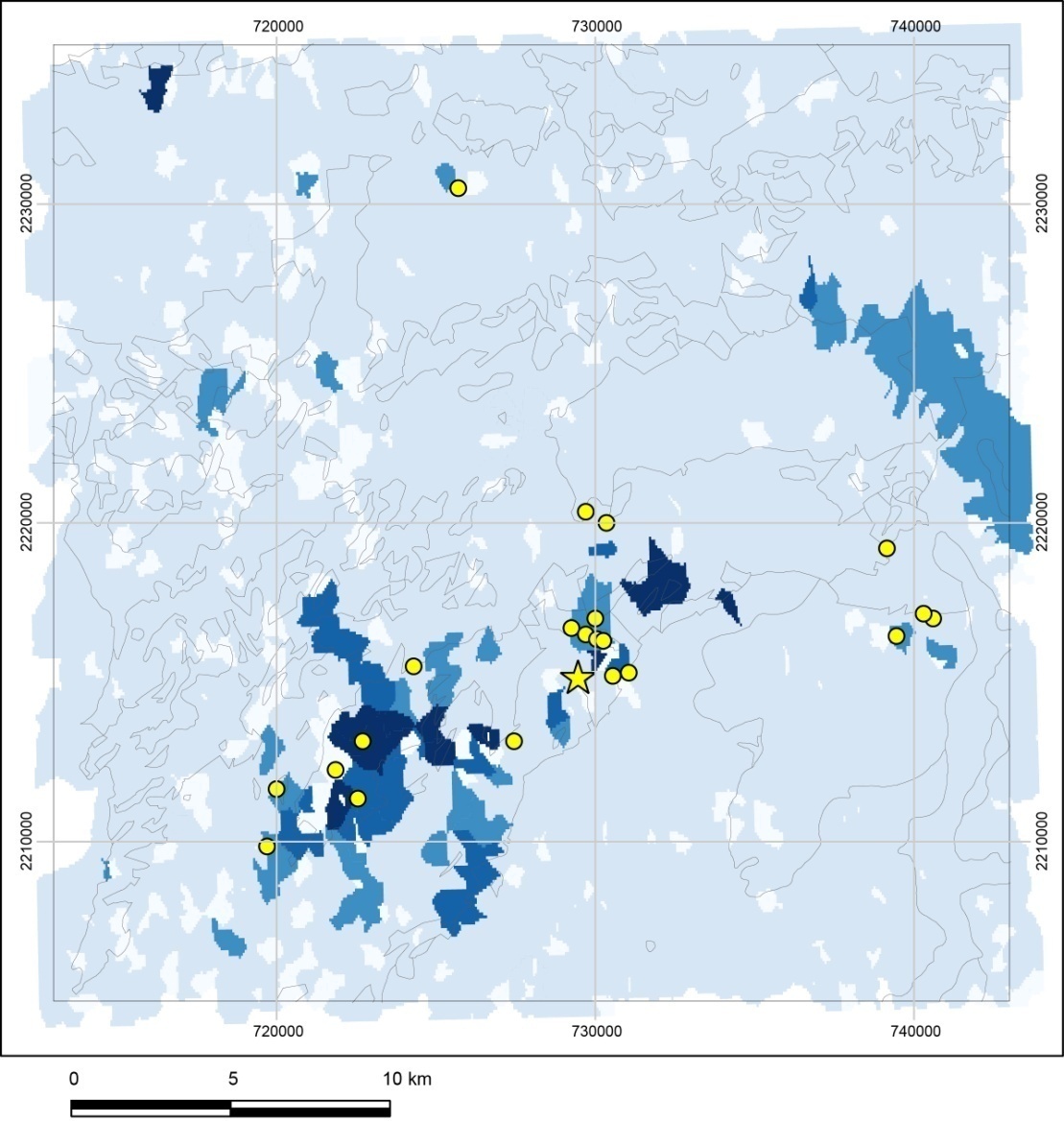 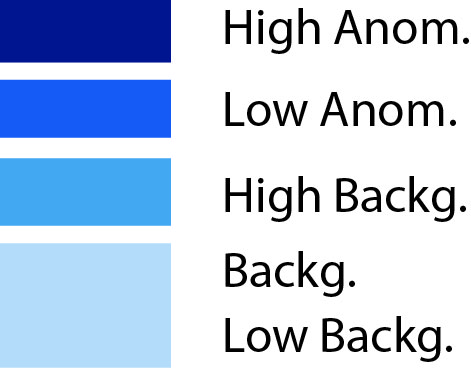 Lead anomalies (fractal model) + Pb/Ag mines known
Towards the identification of the exploited substances?
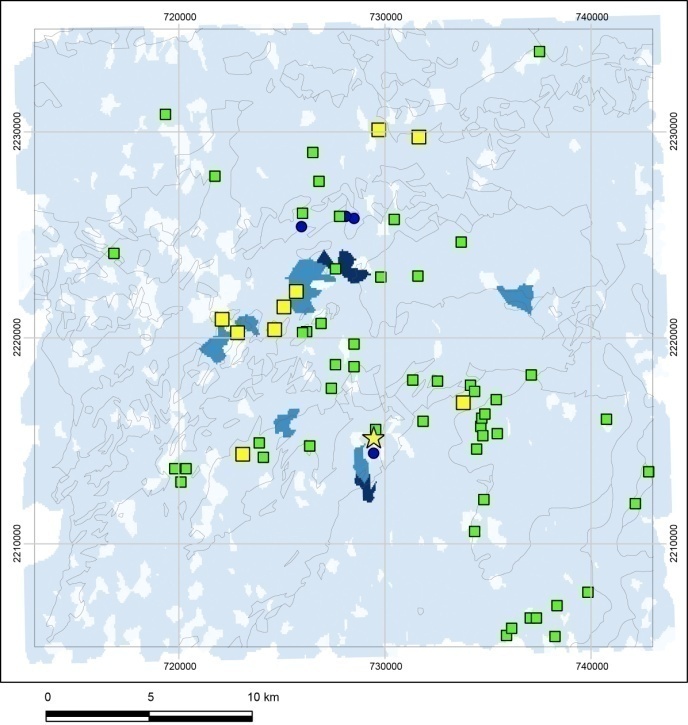 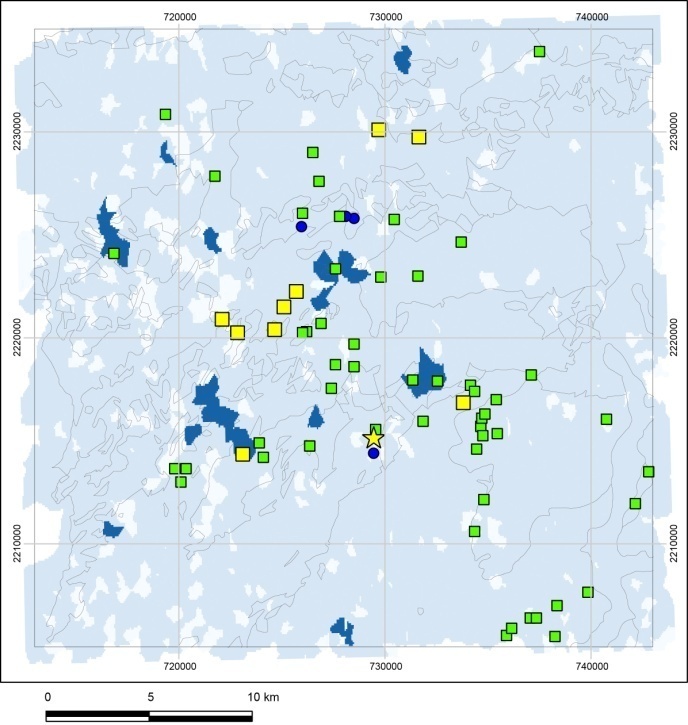 Cu
As
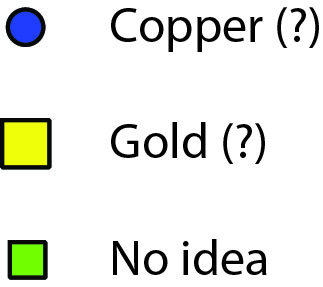 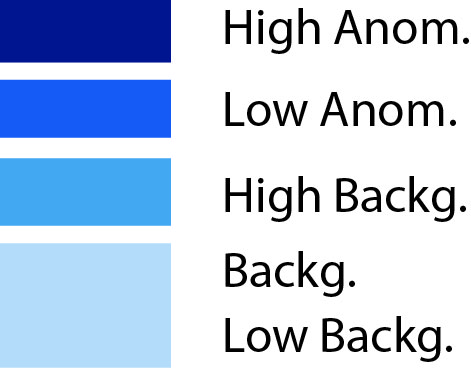 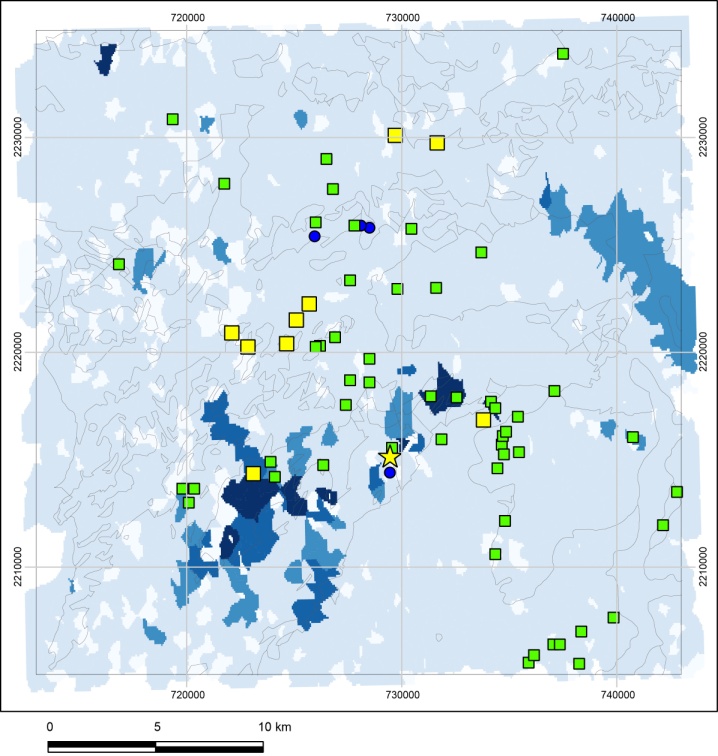 Pb
Exploitation of epithermal Au deposits is doubtful within the pilot study area.

Some units possibly exploited copper, some others argentiferous galena…

The remaining likely focussed on iron.
Conclusion
By treating the geochemical data from stream sediment sampling with the fractal approach, it is possible to focus on non-ferrous mining (more particularly on Ag/Pb mining).

The Tukey’s EDA procedure (not shown here) provides approximately the same (GOOD) results: ca 80% of Ag/Pb mines (representing 15-30 rather small units) can be discovered by prospecting only 20% of the total area.

Cu, and more particularly Au, mining was probably not the point in this area. Fe ore deposit was likely the main target.

The procedure is easy to implement (if geochemical data are available obviously), and can be of great value for an archaeological purpose.

The next step (in progress): Enhancing the procedure to the whole Morvan region.
Conclusion
This work is a contribution of the project: 

« Identification et impact des sites miniers abandonnés sur les écosystèmes aquatiques et terrestres actuels »
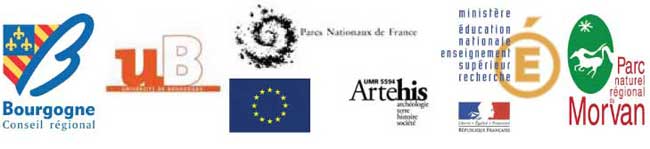